“Big Idea” Question
Intro
Review Concepts
Check-In Questions
Teacher Engagement
Vocabulary
Student-Friendly Definition
Examples & Non-Examples
Morphological Word Parts
Frayer Model
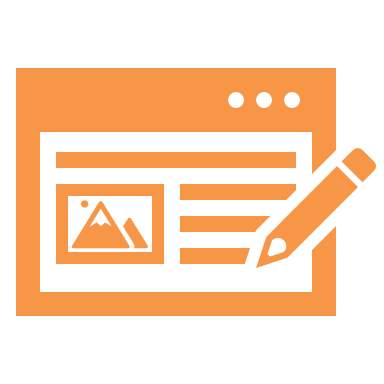 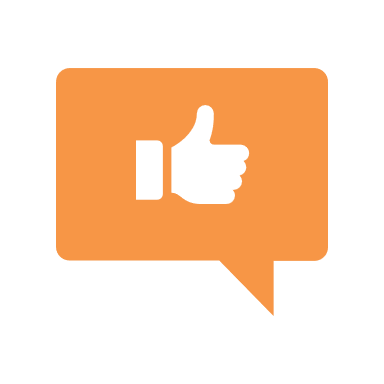 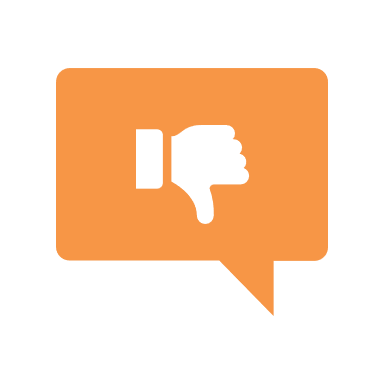 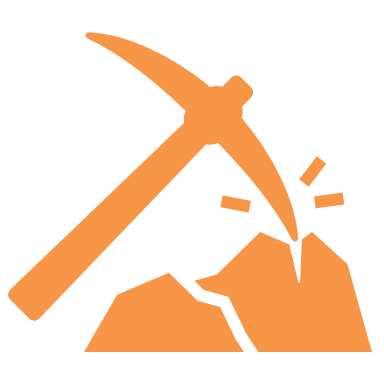 Simulation/Activity
[Speaker Notes: OK everyone, get ready for our next lesson.  Just as a reminder, these are the different components that our lesson may include, and you’ll see these icons in the top left corner of each slide so that you can follow along more easily!]
Friction
Intro
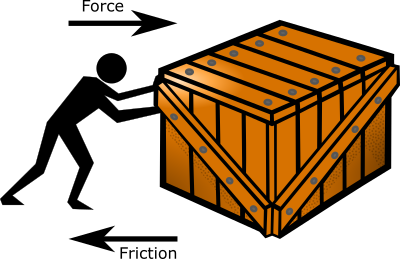 [Speaker Notes: Today, we’ll be learning about the word: Friction.]
Big Question: How do friction and resistance impact the way objects move through the world?
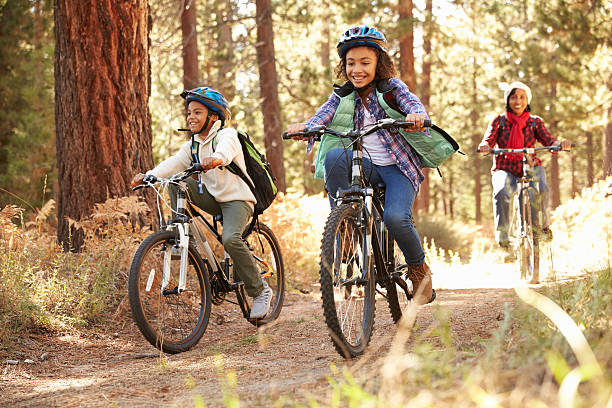 [Speaker Notes: Our “big question” is: How do friction and resistance impact the way objects move through the world?
[Pause and illicit predictions from students.]

I love all these thoughtful scientific hypotheses!  Be sure to keep this question and your predictions in mind as we move through these next few lessons, and we’ll continue to revisit it.]
[Speaker Notes: Before we move on to our new topic, let’s review some other words & concepts that you already learned and make sure you are firm in your understanding.]
Energy: the ability to cause change
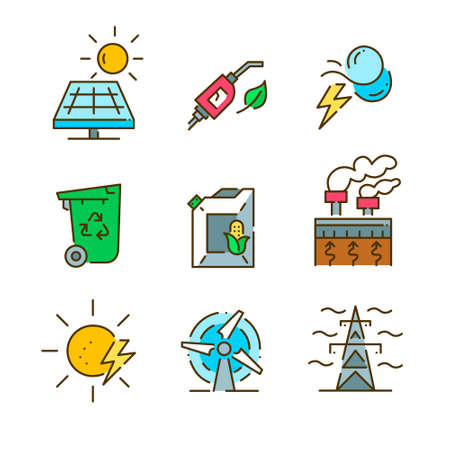 [Speaker Notes: Energy is the ability to cause change.]
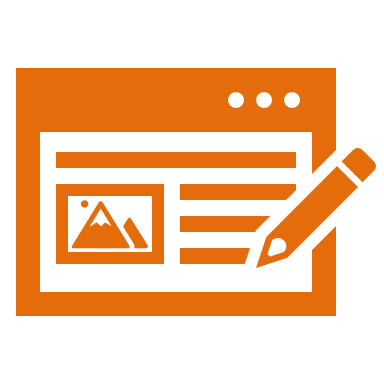 Direction: where something moves or points
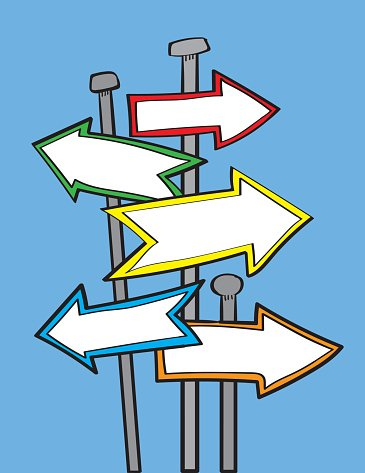 [Speaker Notes: Direction is where something moves or points.]
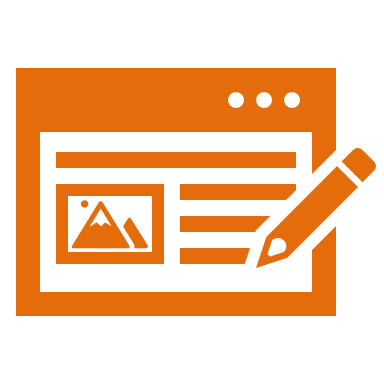 Speed: how fast an object moves
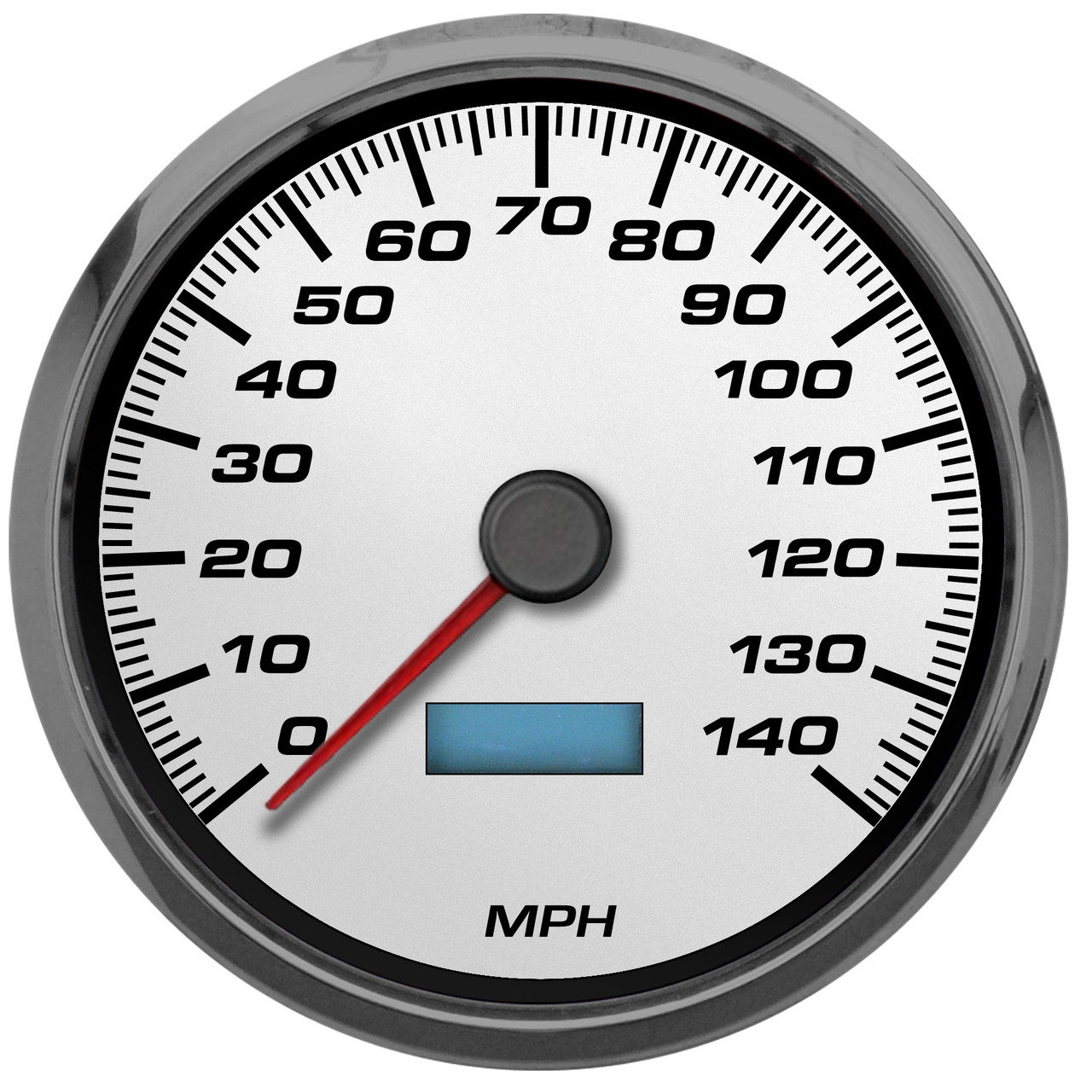 [Speaker Notes: Speed is how fast an object moves.]
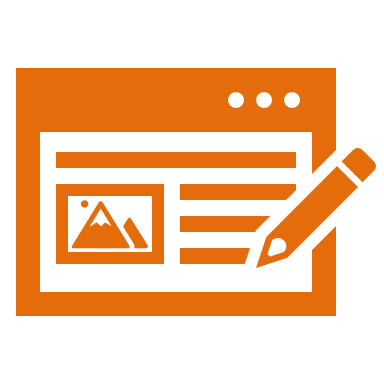 Motion: an object’s direction and speed
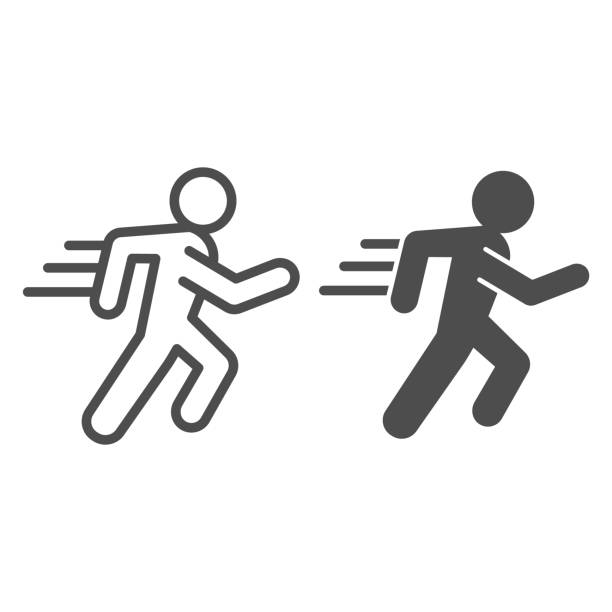 [Speaker Notes: Motion is an object’s direction and speed.]
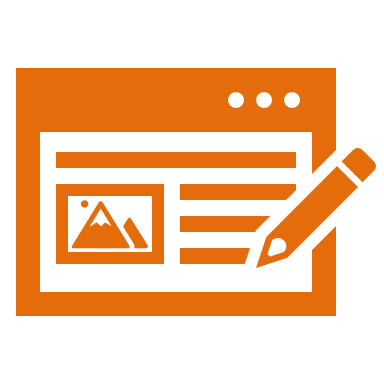 Force: any push or pull that causes an object to move, stop, or change direction.
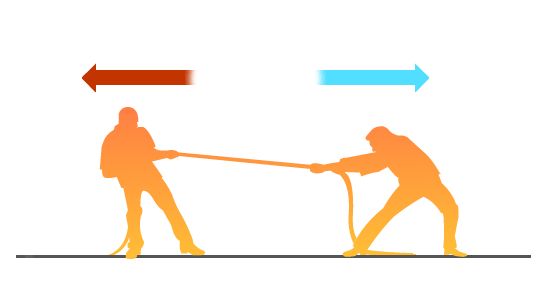 [Speaker Notes: A force is any push or pull that causes an object to move, stop, or change direction.]
[Speaker Notes: Now let’s pause for a moment to review the information we have covered already.]
Energy is the ability to cause ____________.
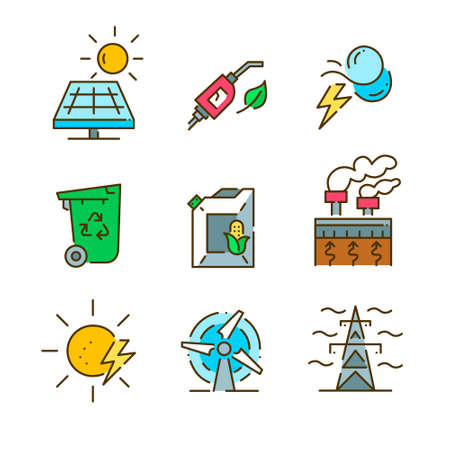 Work
Change
Distance
[Speaker Notes: Energy is the ability to cause ____________. 

[B. Change]]
Energy is the ability to cause ____________.
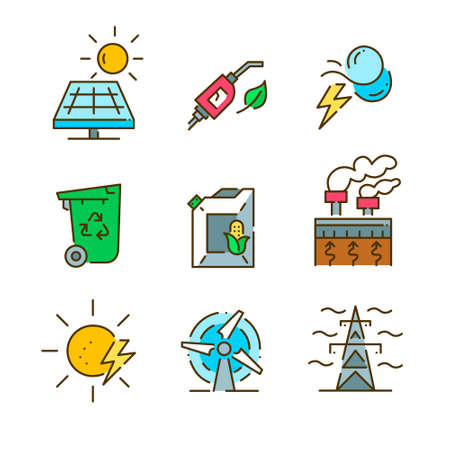 Work
Change
Distance
[Speaker Notes: Energy is the ability to cause change.]
___________ is where something moves or points.
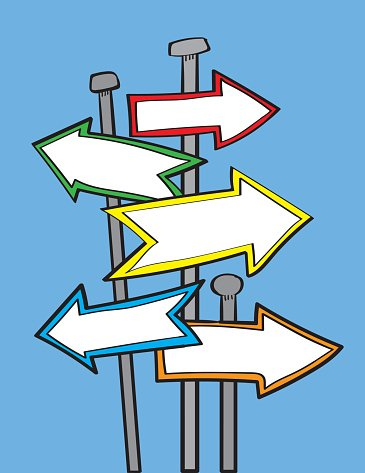 Speed
Force
Direction
[Speaker Notes: _____ is where something moves or points.

[C. Direction]]
___________ is where something moves or points.
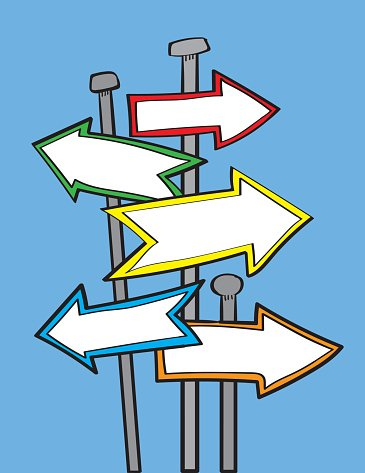 Speed
Force
Direction
[Speaker Notes: Direction is where something moves or points.]
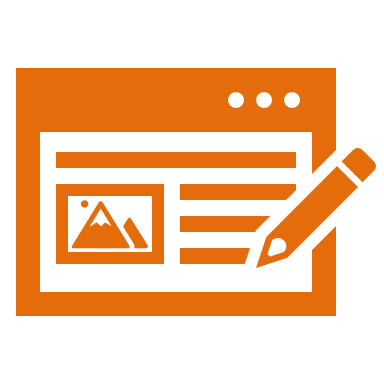 What is speed?
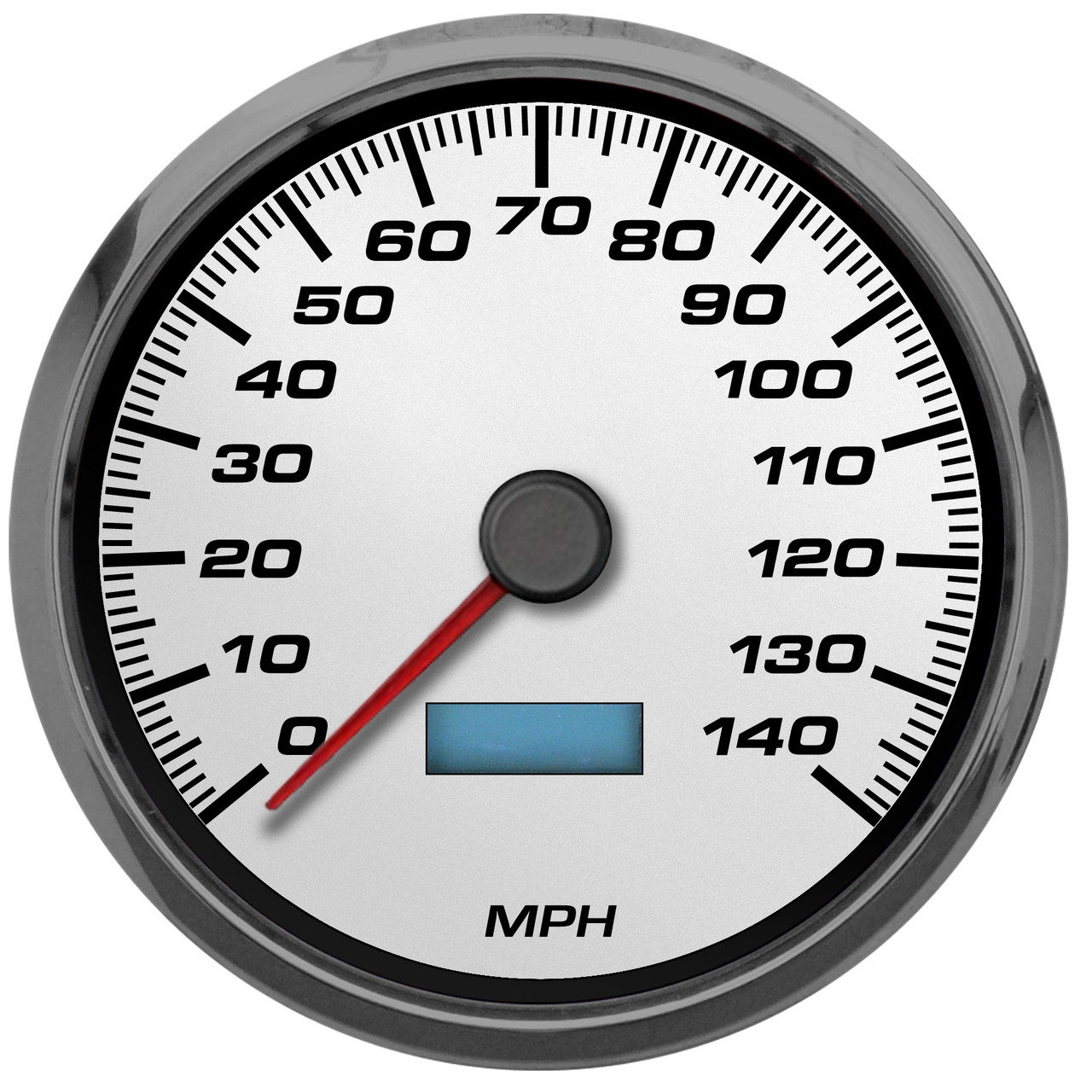 [Speaker Notes: What is speed?

[Speed is how fast something moves.]]
Motion is ___________ and __________.
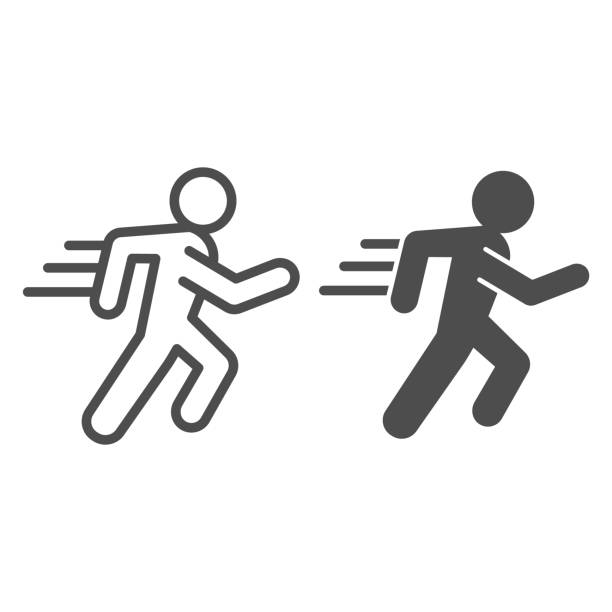 [Speaker Notes: Motion is _________ and __________.

[Direction / Speed]]
Motion is direction and speed.
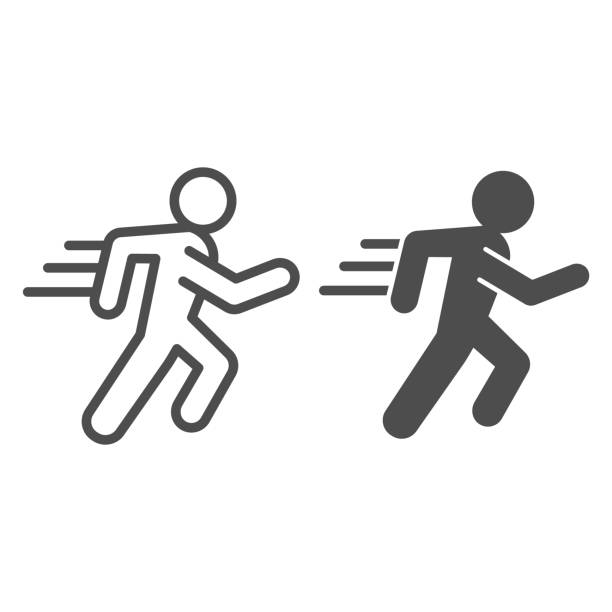 [Speaker Notes: Motion is direction and speed.]
A force is adding or taking away energy that causes objects to melt or freeze.
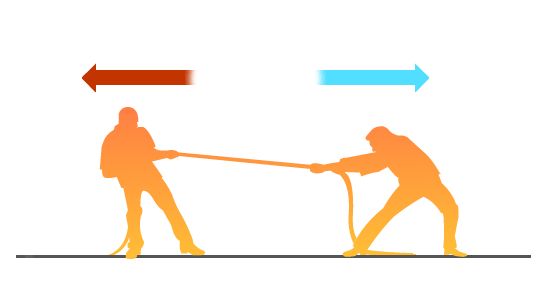 True
False
[Speaker Notes: True or False: A force is adding or taking away energy that causes objects to melt or freeze.

[False]]
A force is adding or taking away energy that causes objects to melt or freeze.
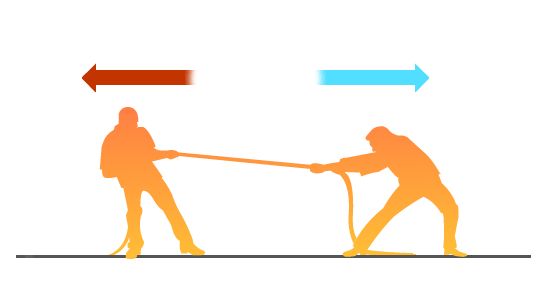 True
False
[Speaker Notes: False: A force is a push or pull  that causes an object to move, stop, or change direction.]
Friction
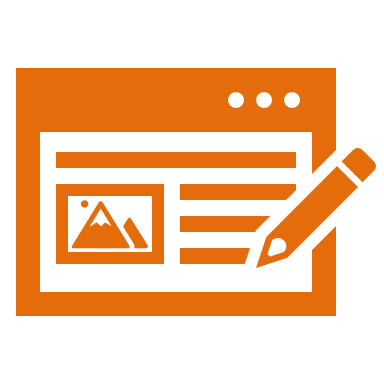 [Speaker Notes: Now that we’ve reviewed, let’s define the word friction.]
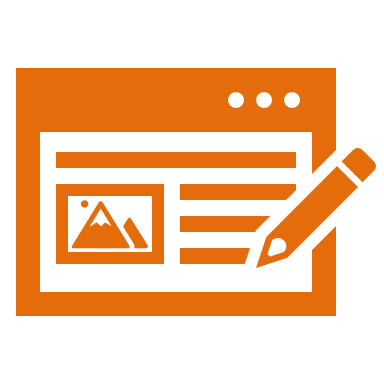 Friction: a force that opposes the motion of an object.
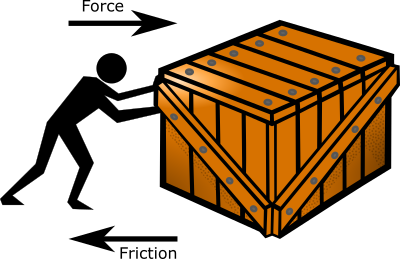 [Speaker Notes: Friction is a force that opposes the motion of an object.]
[Speaker Notes: Let’s check-in for understanding.]
What is friction?
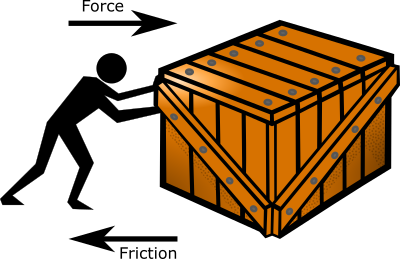 [Speaker Notes: What is friction?

[A force that opposes the motion of an object]]
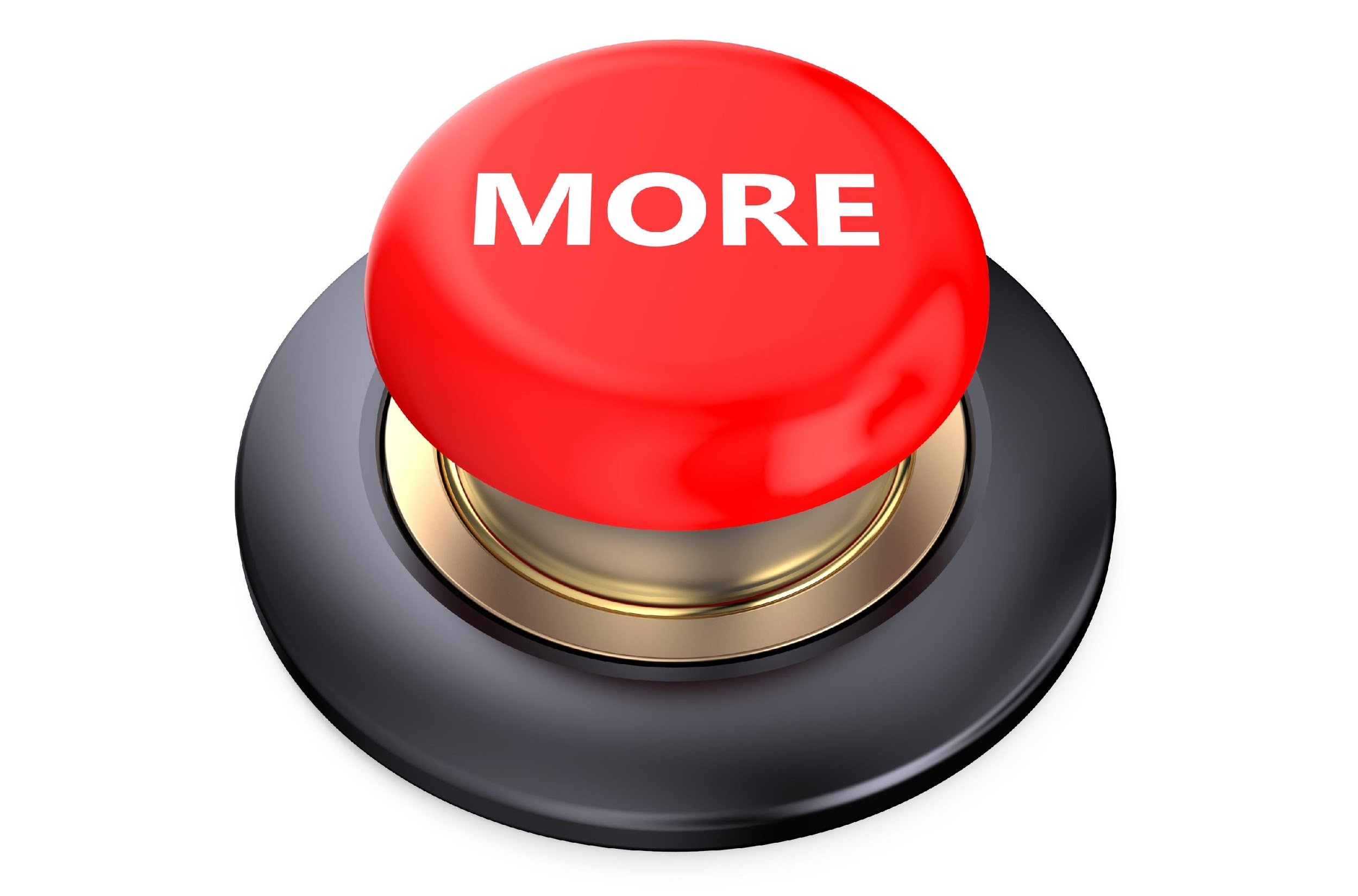 [Speaker Notes: That is the basic definition, but there is a bit more you need to know.]
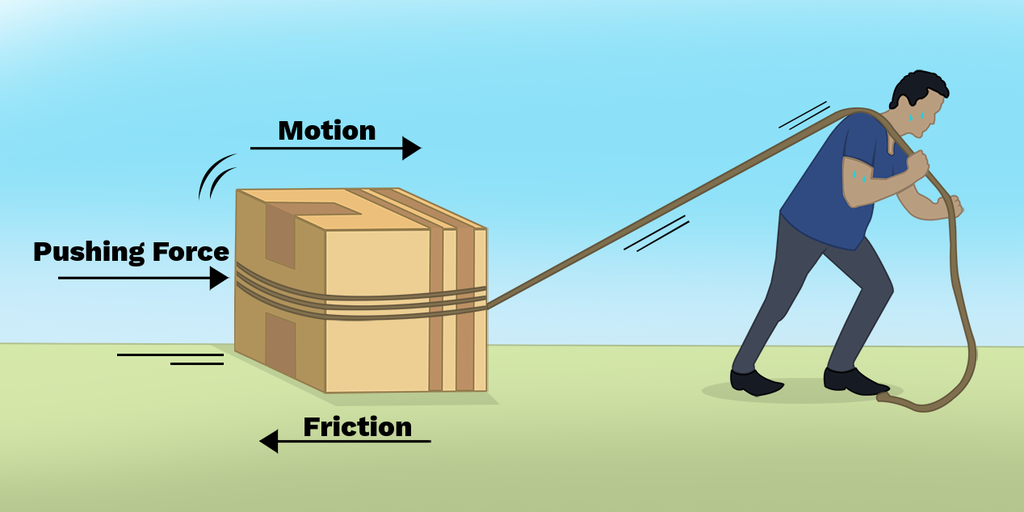 [Speaker Notes: Friction is a force that happens when two objects rub against each other. When an object is moving in a certain direction, friction pushes against the object in the opposite direction. This causes the object to slow down and eventually stop.]
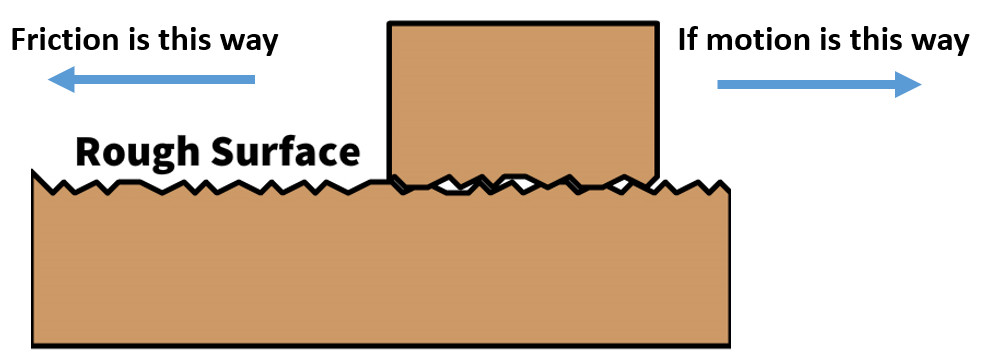 [Speaker Notes: Friction is created when two rough surfaces come into contact. Even surfaces that seem very smooth have small bumps that can create friction! The rougher the objects are, the more friction is created between them.]
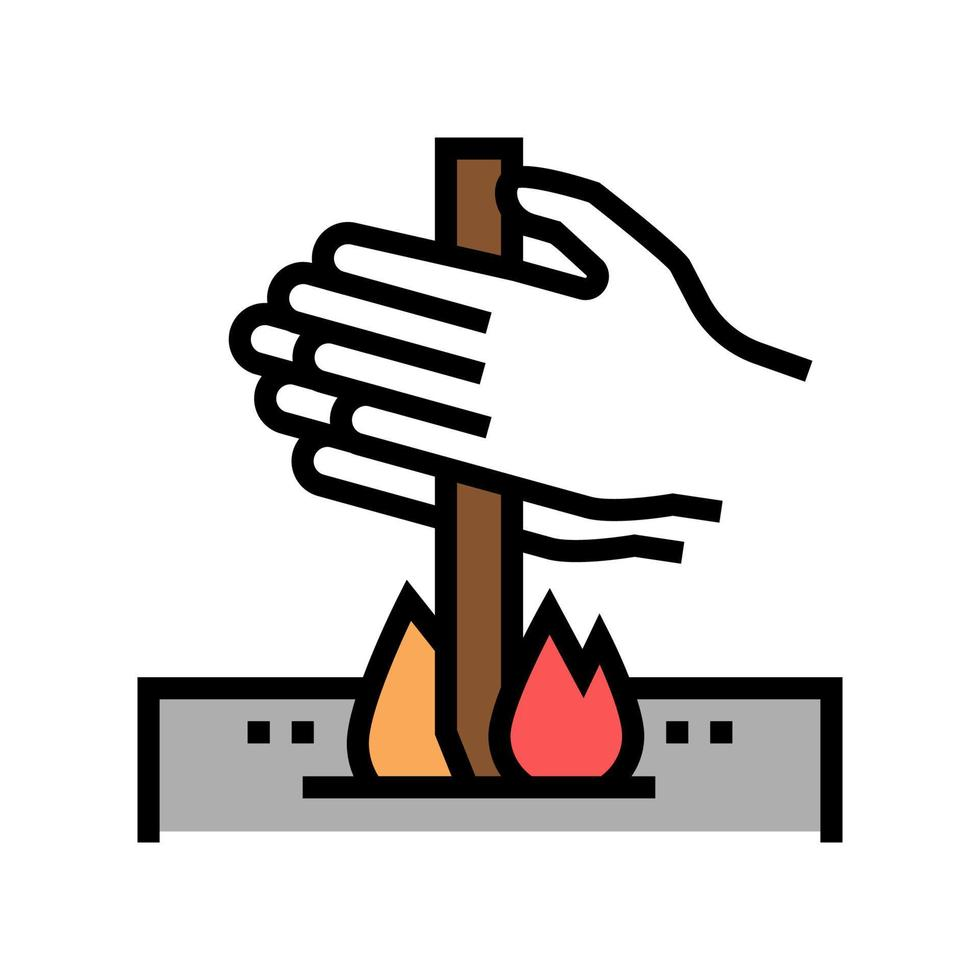 [Speaker Notes: As the two surfaces push and pull against each other, they release a little energy in the form of heat. For example, when you rub two sticks together, the friction produces enough heat that it can start a fire.]
[Speaker Notes: Let’s check-in for understanding.]
Friction pushes in the ________ direction of an object’s motion.
Same
Opposite
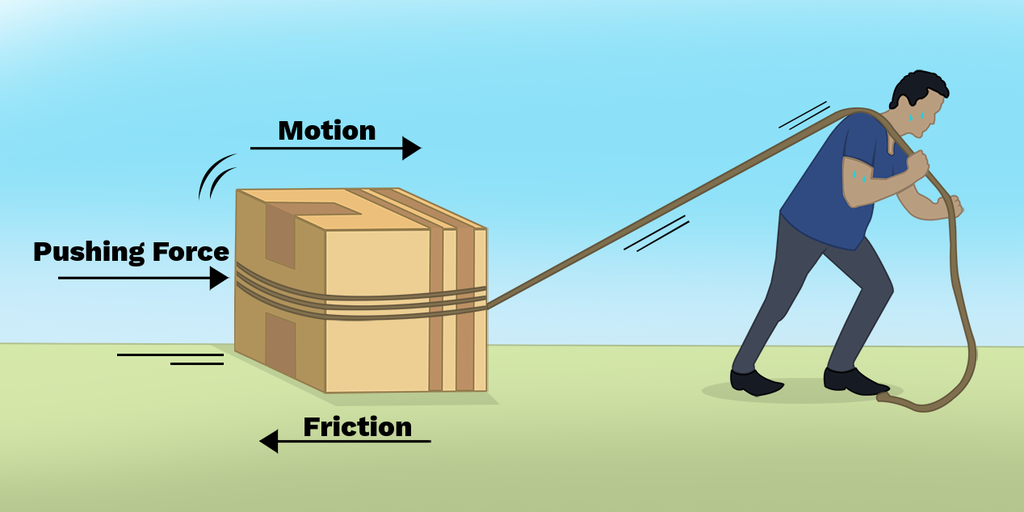 [Speaker Notes: Friction pushes in the _____ direction of an object’s motion.

[B. Opposite]]
Friction pushes in the ________ direction of an object’s motion.
Same
Opposite
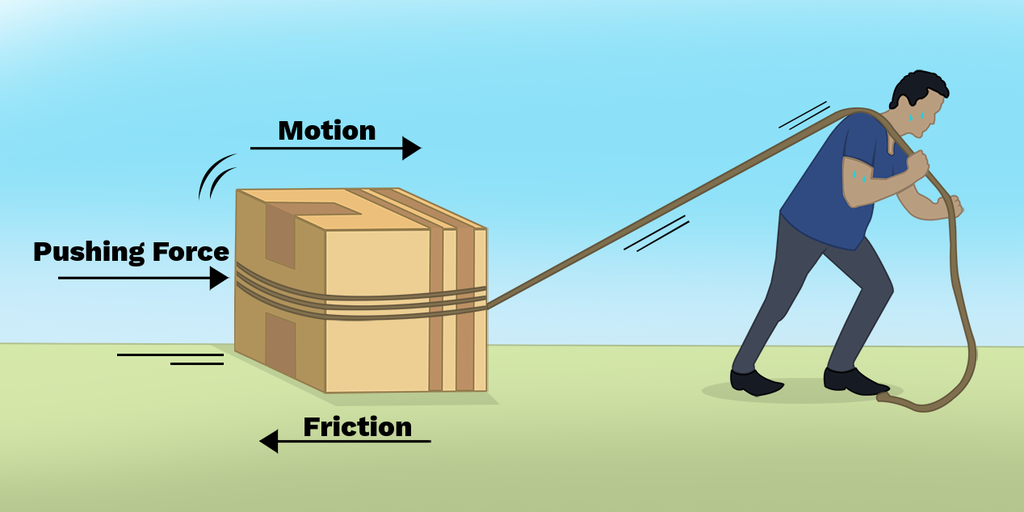 [Speaker Notes: Friction pushes in the opposite direction of an object’s motion.]
What causes friction?
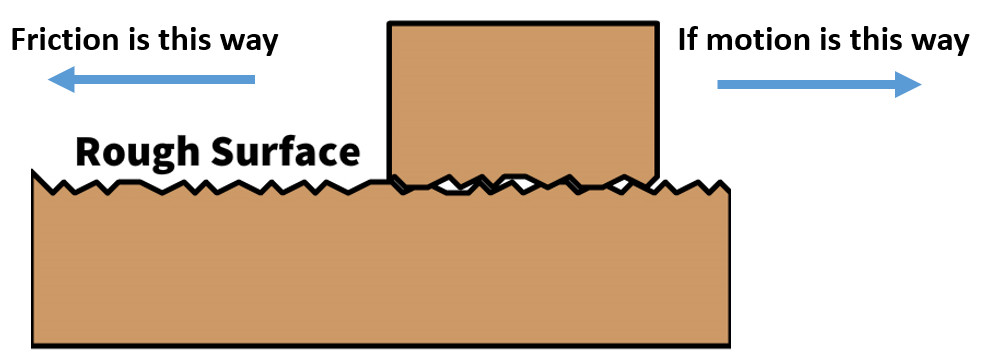 [Speaker Notes: What causes friction?

[Two rough surfaces coming into contact]]
What causes friction?
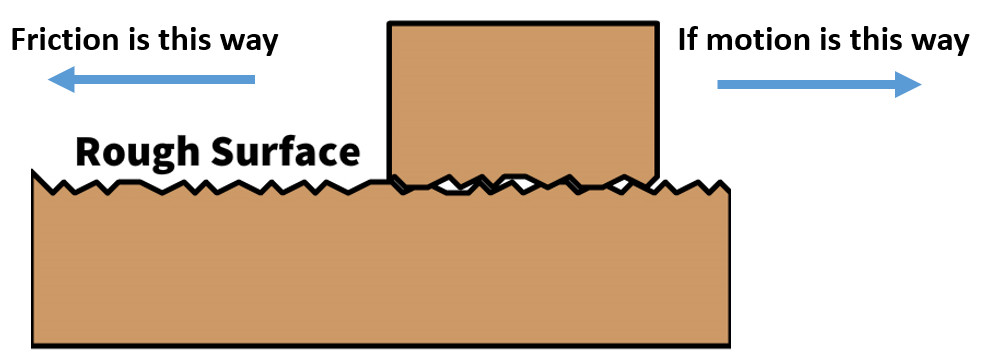 [Speaker Notes: What causes friction? Two rough surfaces coming into contact.]
Friction between two objects can produce _______________.
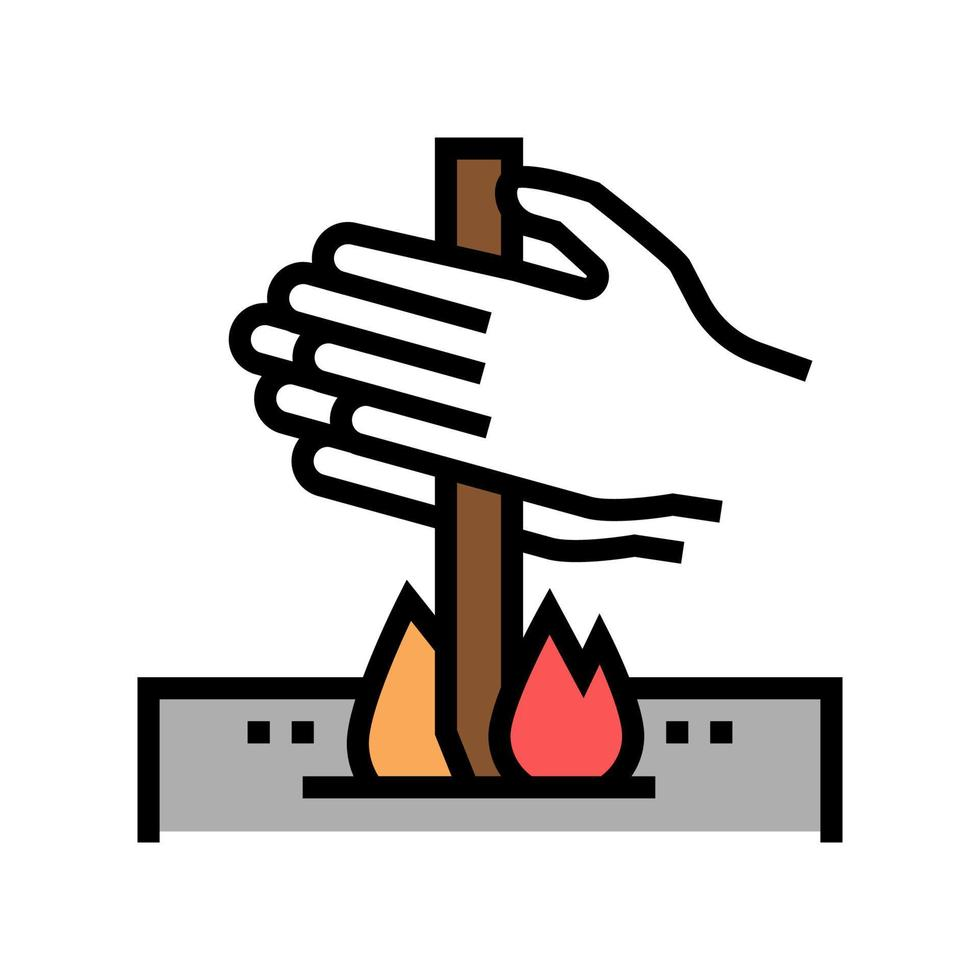 [Speaker Notes: Friction between two objects can produce _____________.

[Heat]]
Friction between two objects can produce heat.
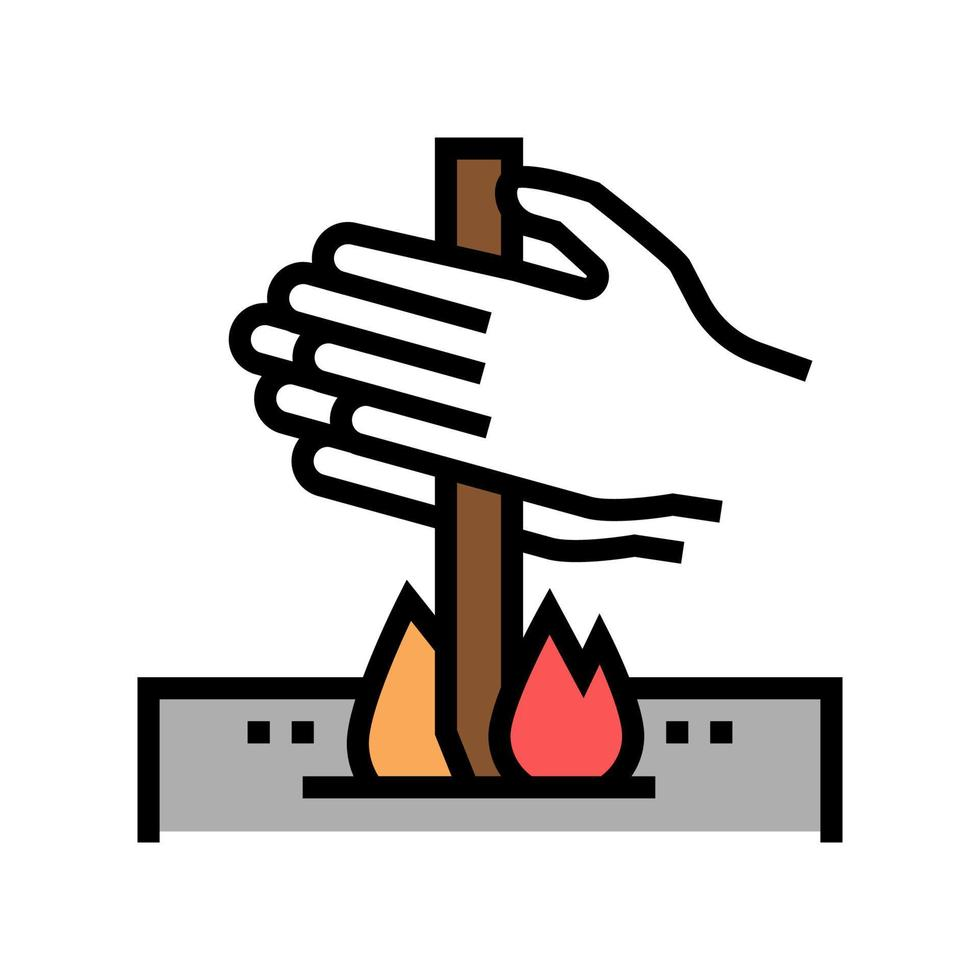 [Speaker Notes: Friction between two objects can produce heat.]
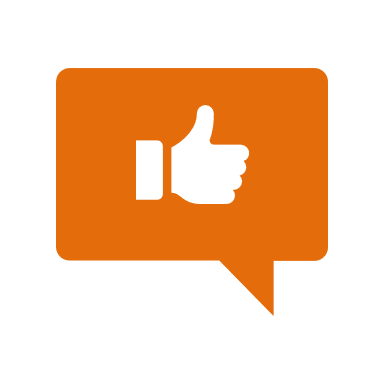 [Speaker Notes: Now, let’s talk about some examples of friction.]
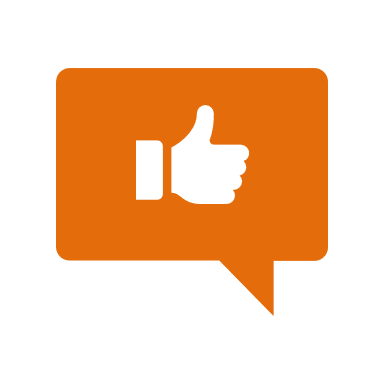 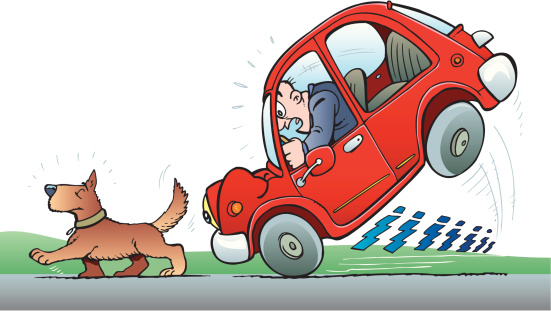 [Speaker Notes: A car’s brakes is an example of friction. When the driver steps on the pedal, the brakes create friction with the car wheels. This causes the car to slow down and eventually stop.]
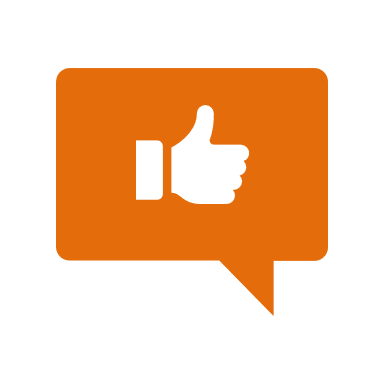 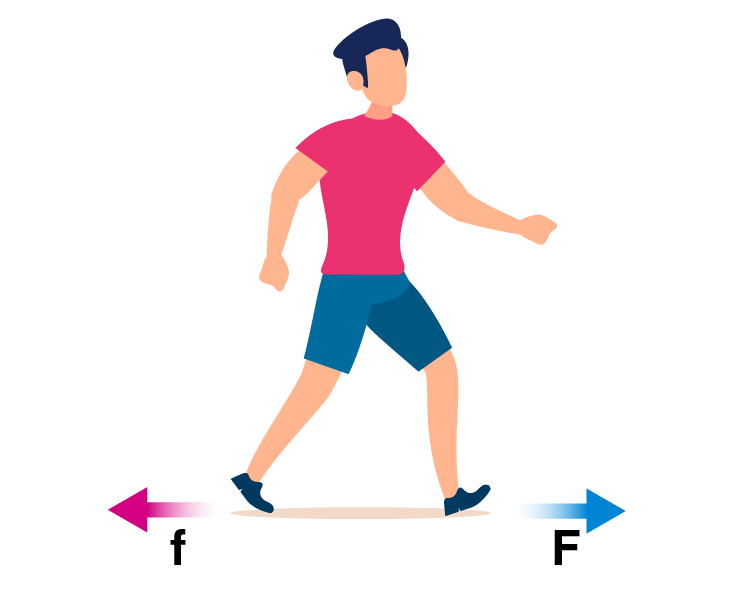 [Speaker Notes: Walking is another example of friction. When we walk, our shoes create friction with the road. This helps our feet from slipping when we take our next step.]
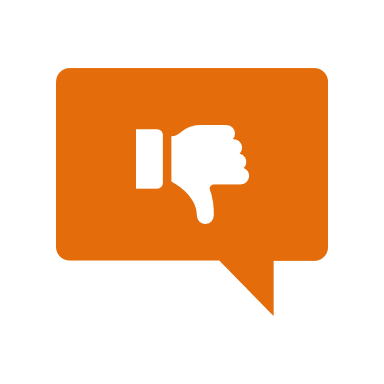 [Speaker Notes: Now, let’s talk about some non-examples of friction.]
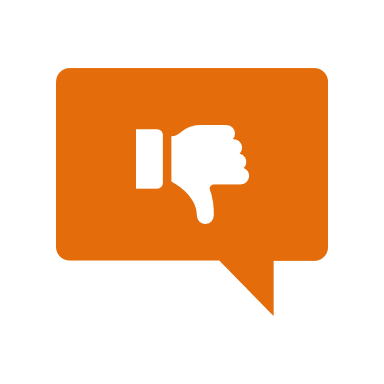 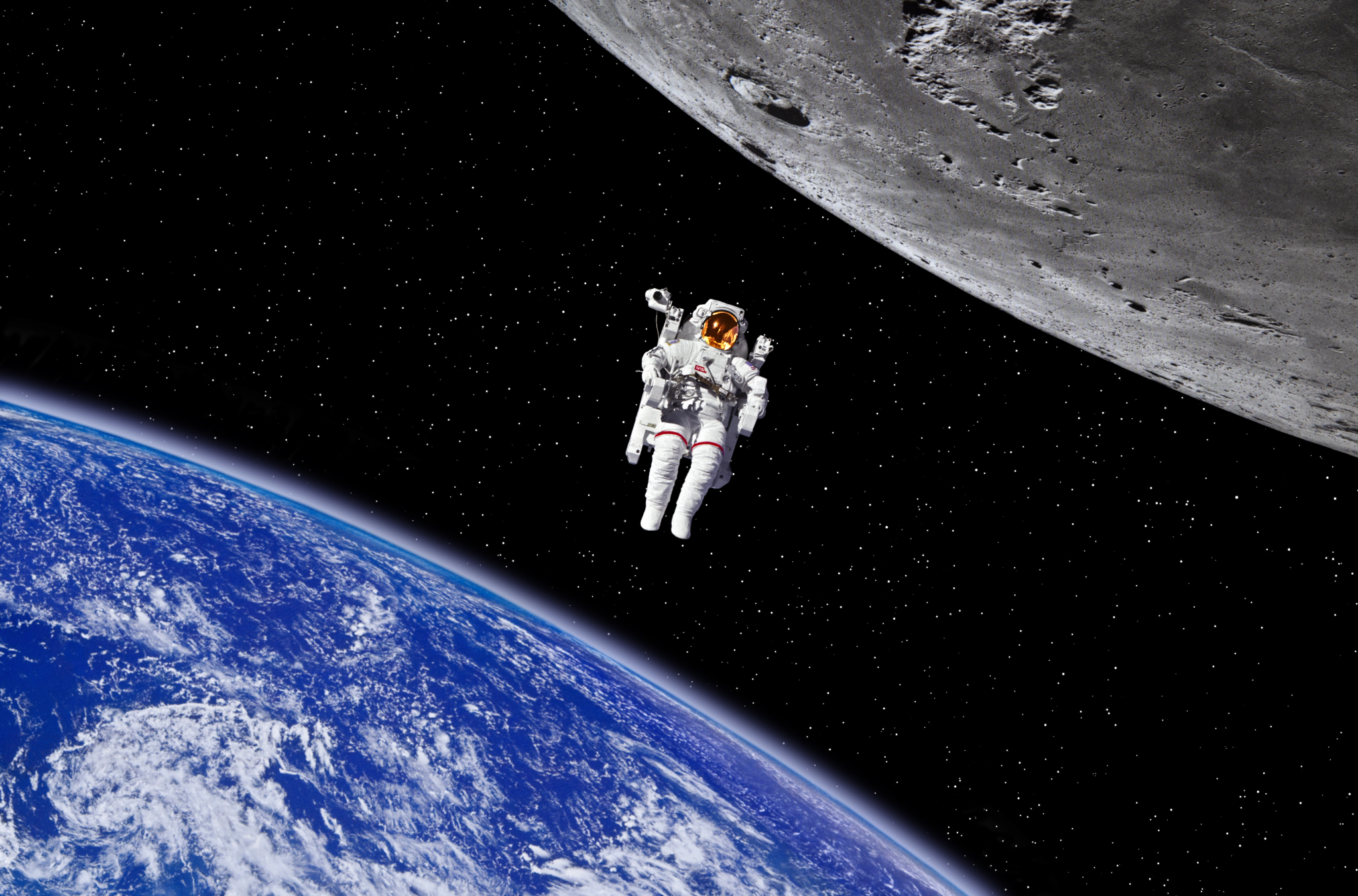 [Speaker Notes: This is a non-example of friction. An astronaut in space doesn’t experience friction because there is no air or other materials to rub up against in space. This makes movement in space easier and smoother than on Earth.]
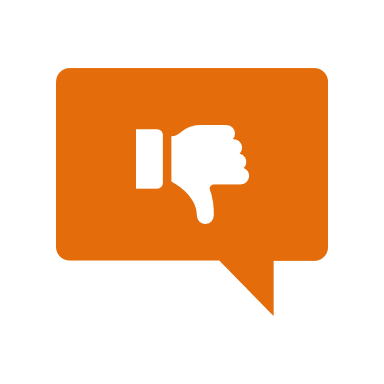 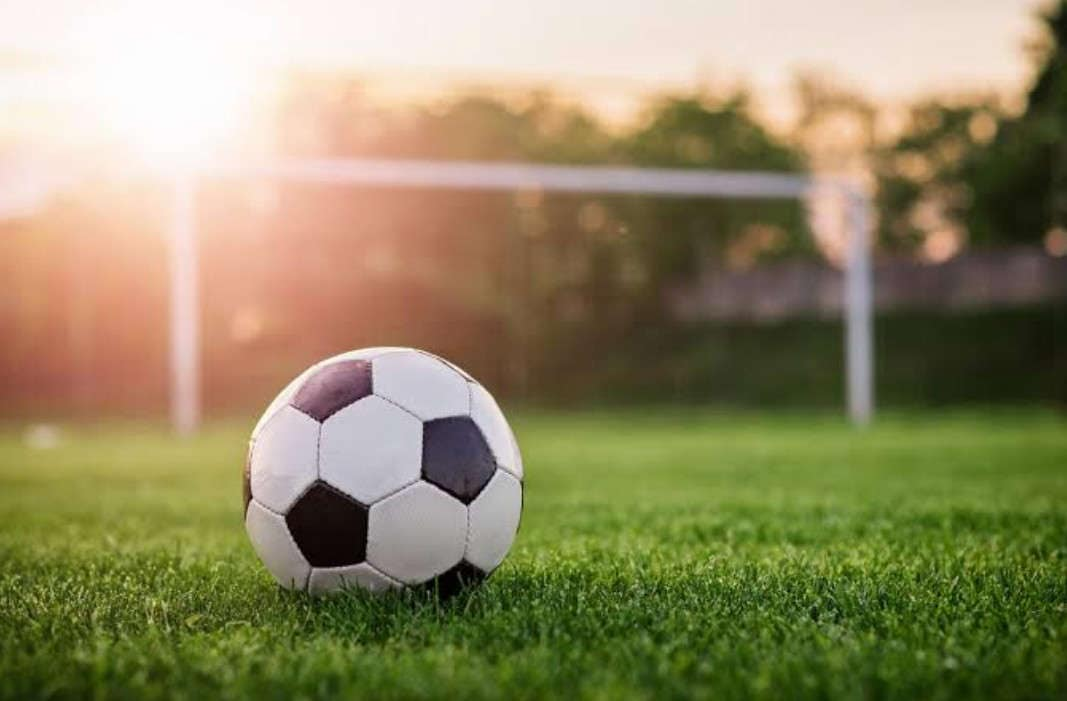 [Speaker Notes: Here is another non-example of friction. The ball is not in motion, so it is not rubbing up against the grass or another surface. Without movement, no friction is created.]
[Speaker Notes: Now let’s pause for a moment to check your understanding.]
What is friction?
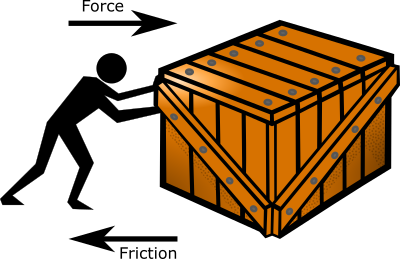 [Speaker Notes: What is friction?

[A force that opposes the motion of an object]]
Which one is NOT an example of a friction?
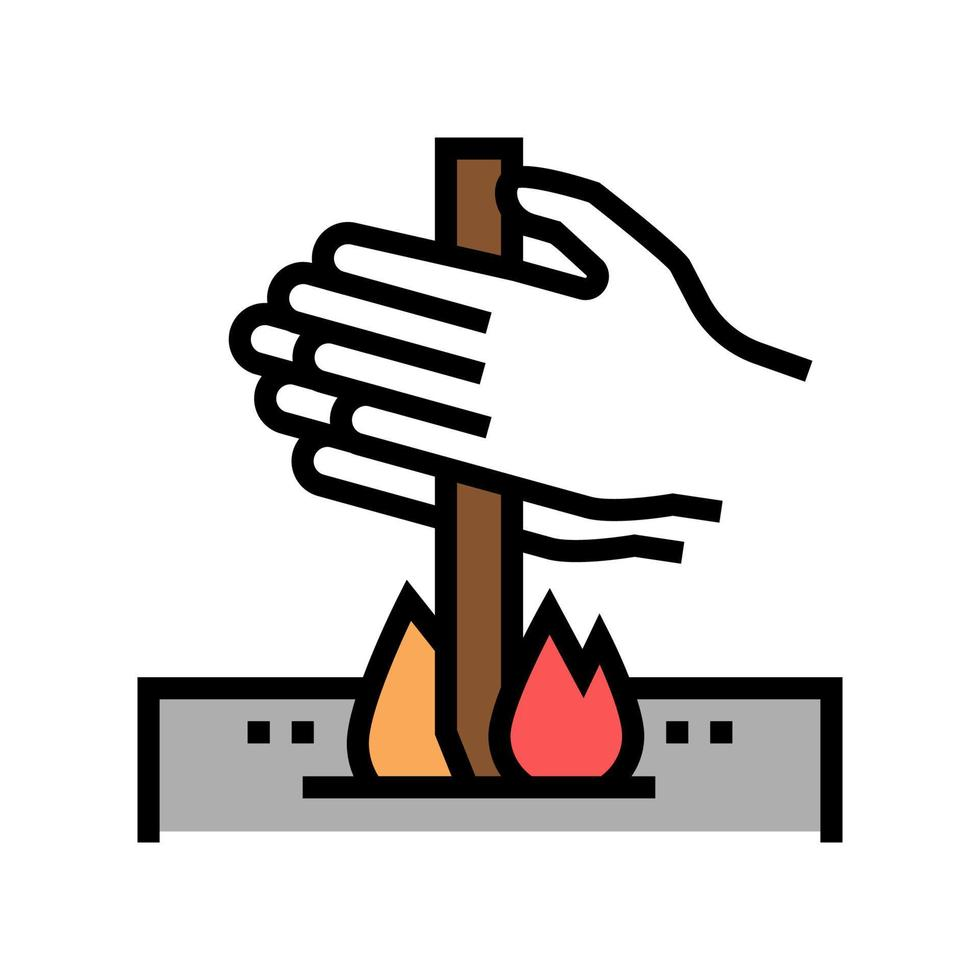 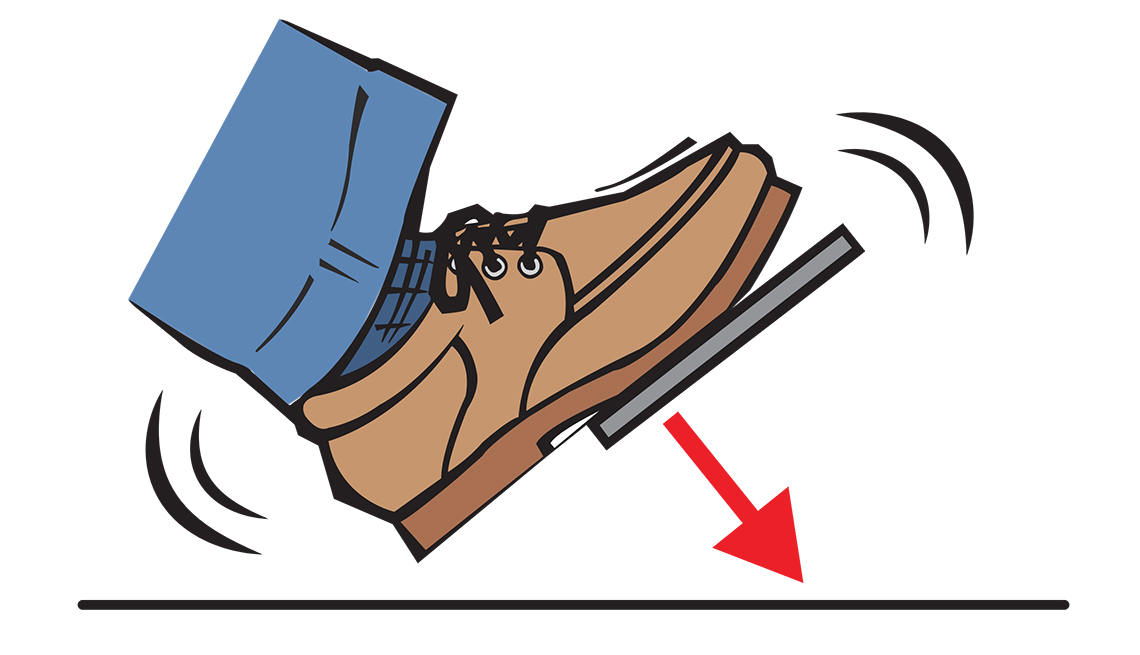 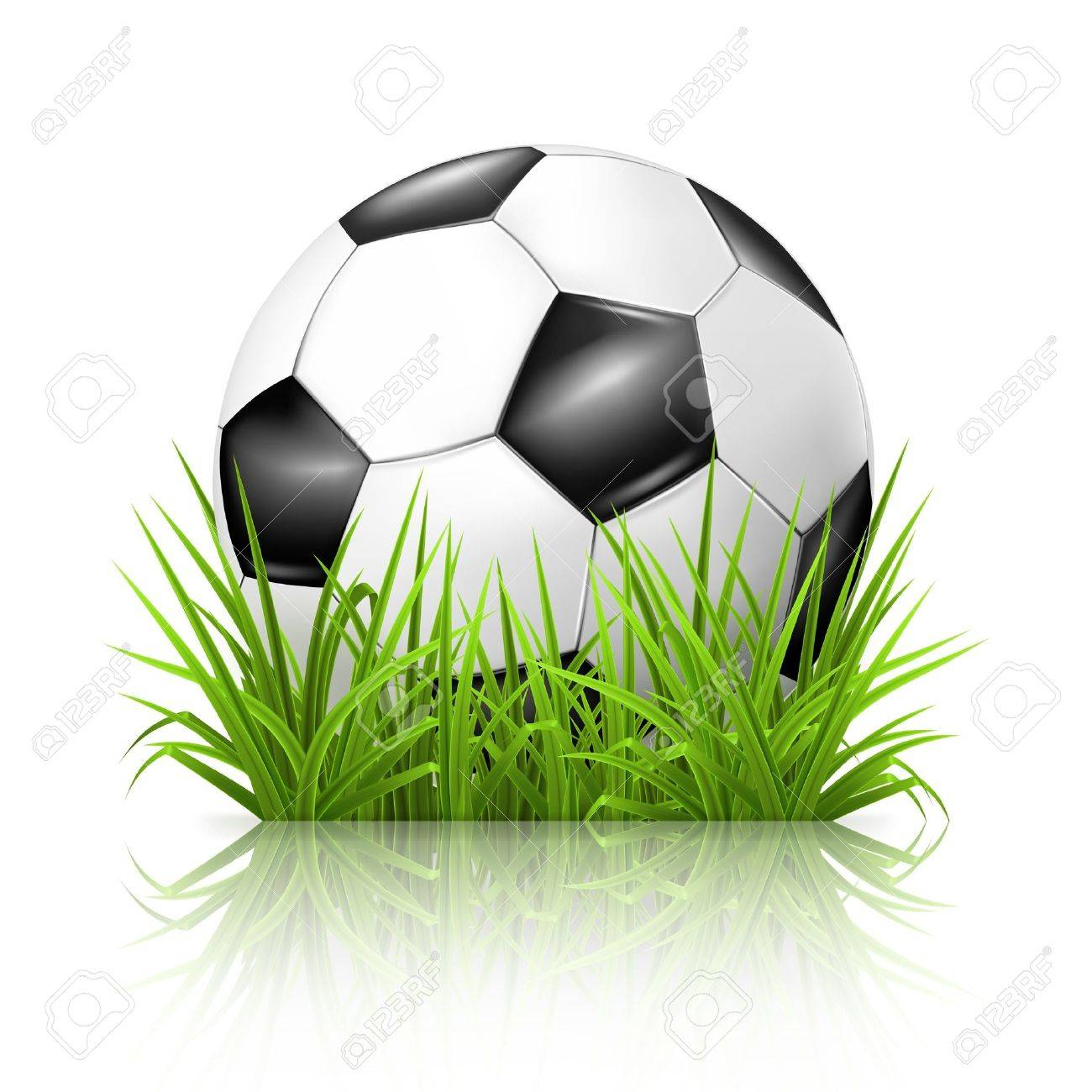 Car Brakes
Making Fire
Still
Ball
[Speaker Notes: Which one is NOT an example of a friction?

[a still ball]]
Which one is NOT an example of a friction?
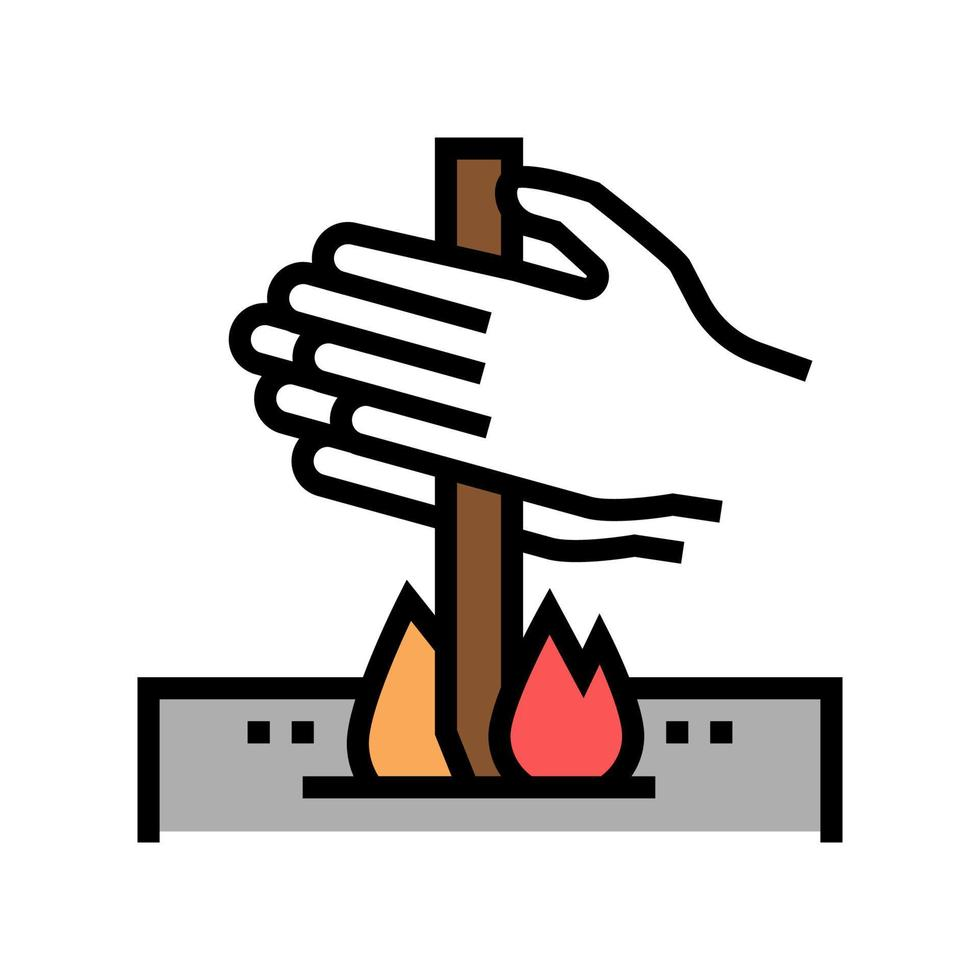 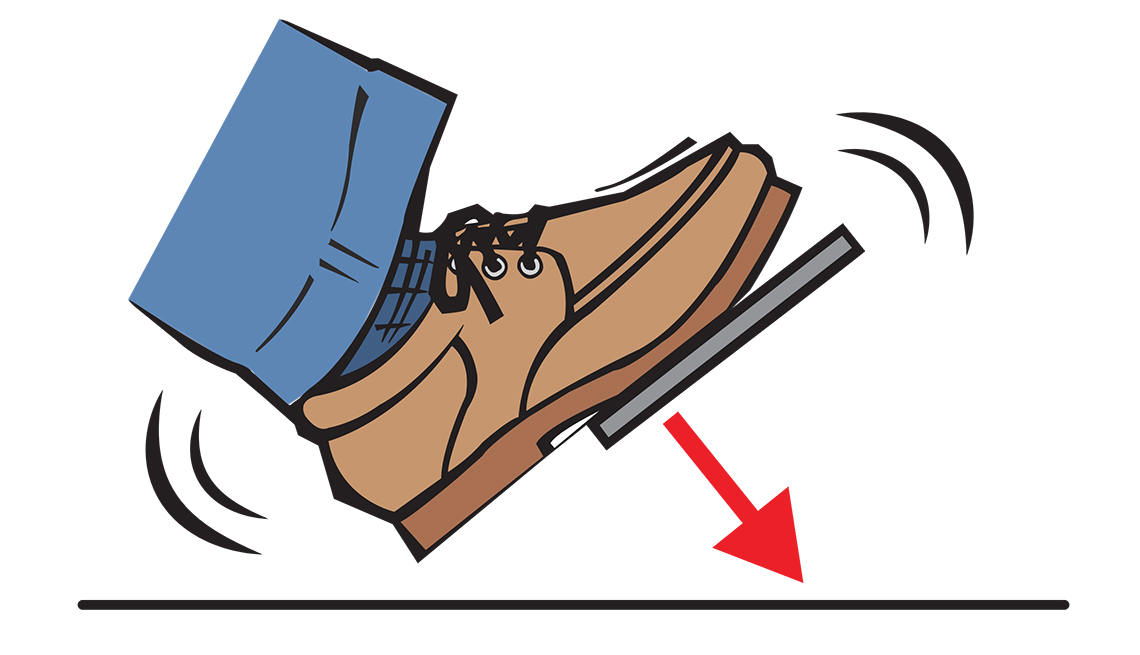 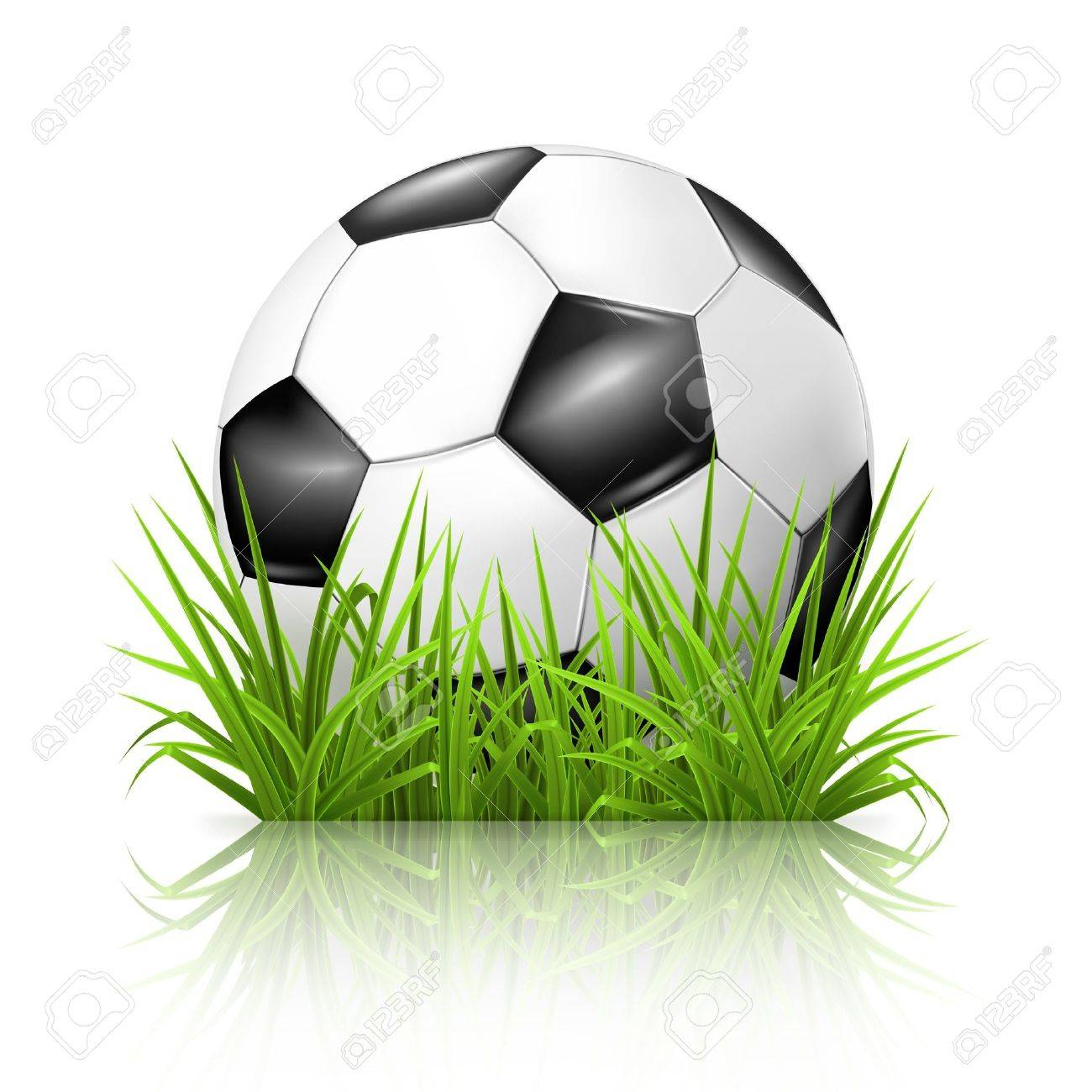 Car Brakes
Making Fire
Still
Ball
[Speaker Notes: Which one is NOT an example of a friction? A still ball]
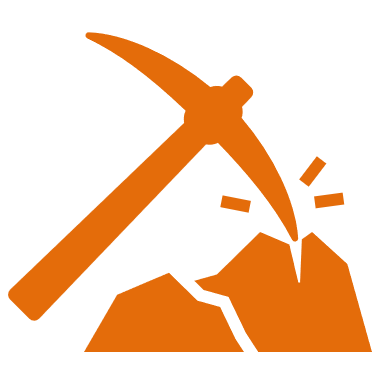 [Speaker Notes: We can also break down the term friction into different word parts to help us remember the meaning.  Let’s take a look!]
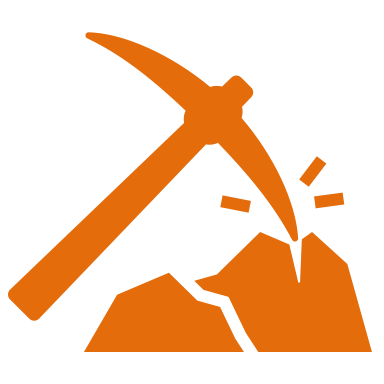 Friction
(root word)
(suffix)
[Speaker Notes: We can break up the term variable into two parts: a root word and a suffix.]
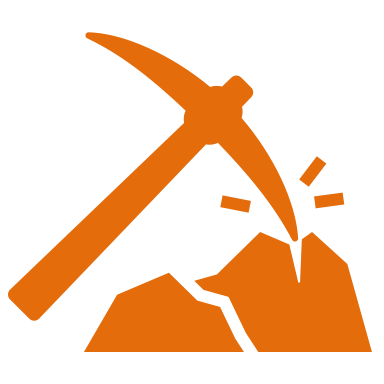 Friction
Fric = rub
[Speaker Notes: First, we have the root word “fric” which means "rub”.]
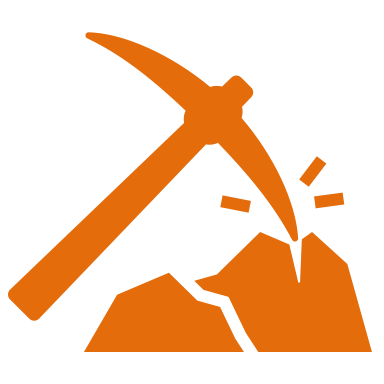 Friction
-tion = an action, process, or result
[Speaker Notes: Next, we have the suffix “-tion”. This means something “an action, process or result”]
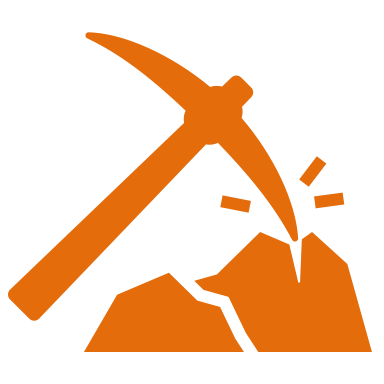 Fric   tion
Friction
the action, process, or result of rubbing
[Speaker Notes: So when we put it all together, friction means the action, process, or result of rubbing. Friction is created when two objects rub together.]
Remember!!!
[Speaker Notes: So remember!]
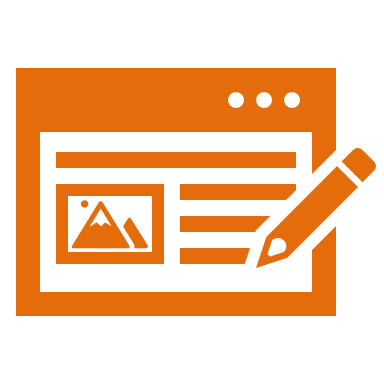 Friction: a force that opposes the motion of an object
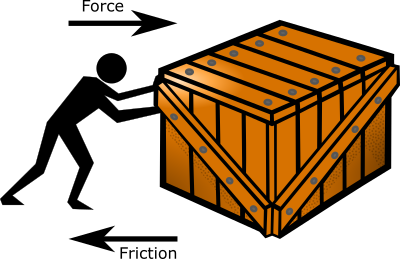 [Speaker Notes: Friction is a force that opposes the motion of an object.]
[Speaker Notes: We will now complete this concept map, called a Frayer model, to summarize and further clarify what you have learned about the term friction.]
Picture
Definition
Friction
Example
How does friction impact my life?
[Speaker Notes: To complete the Frayer model, we will choose from four choices the correct picture, definition, example, and response to the question, “How does friction impact my life?” Select the best response for each question using the information you just learned. As we select responses, we will see how this model looks filled in for the term friction.]
Directions: Choose the correct picture of friction from the choices below.
B
A
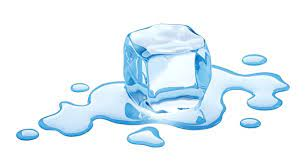 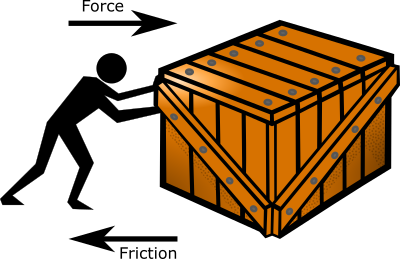 D
C
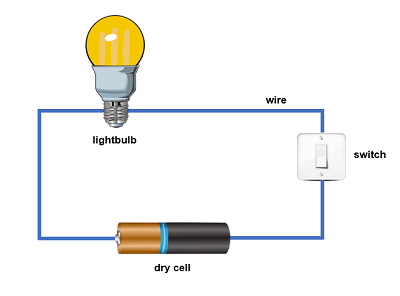 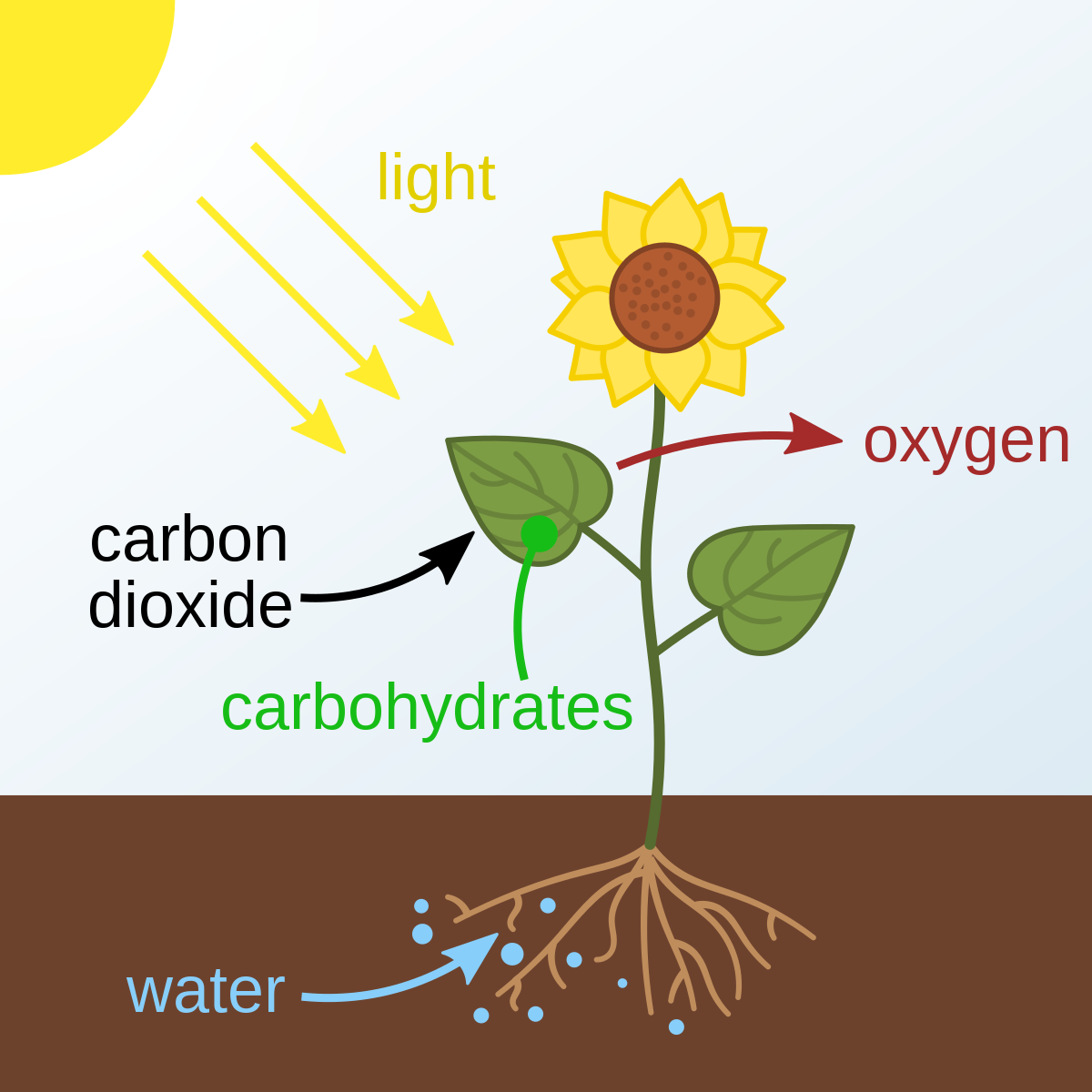 [Speaker Notes: Choose the one correct picture of friction from these four choices.]
Directions: Choose the correct picture of friction from the choices below.
B
A
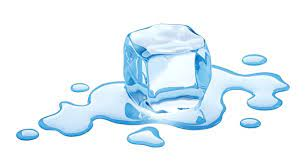 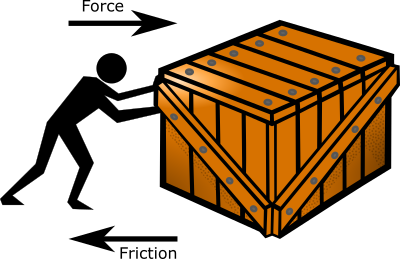 D
C
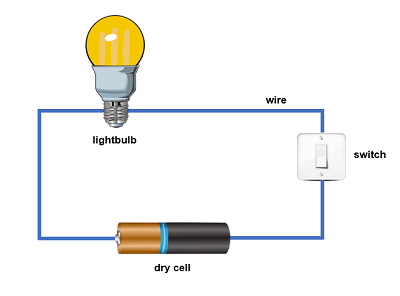 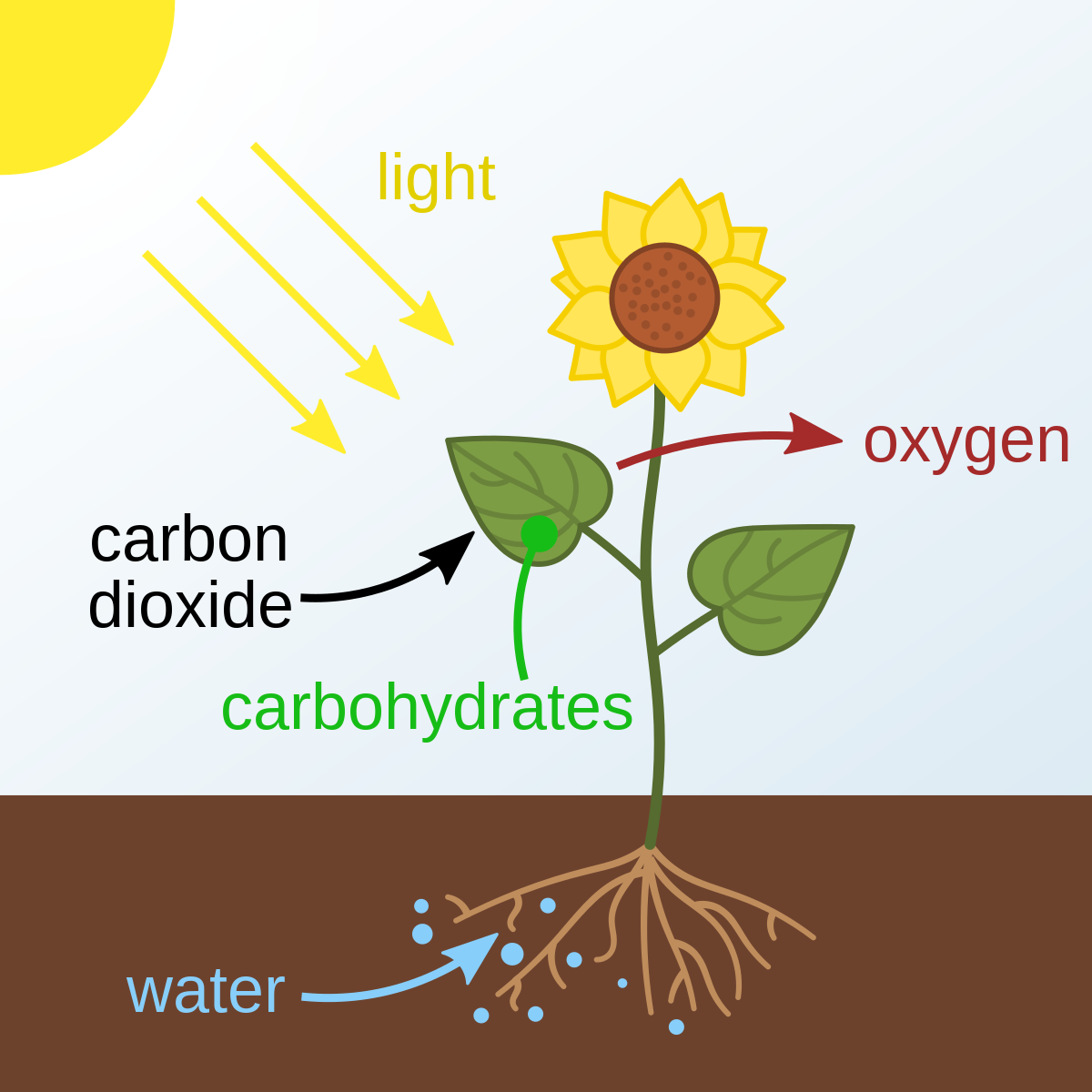 [Speaker Notes: This is the picture that shows friction.]
Picture
Definition
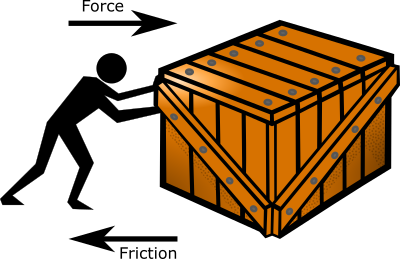 Friction
Example
How does friction impact my life?
[Speaker Notes: Here is the Frayer model filled in with a picture of friction.]
Directions: Choose the correct definition of friction from the choices below.
A
the process of breaking down rock over long periods of time
B
anything that has mass and takes up space
C
an electric current can follow only one path
D
a force that opposes the motion of an object
[Speaker Notes: Choose the one correct definition of friction from these four choices.]
Directions: Choose the correct definition of friction from the choices below.
A
the process of breaking down rock over long periods of time
B
anything that has mass and takes up space
C
an electric current can follow only one path
D
a force that opposes the motion of an object
[Speaker Notes: “A force that opposes the motion of an object against another surface” is correct! This is the definition of friction.]
Picture
Definition
a force that opposes the motion of an object
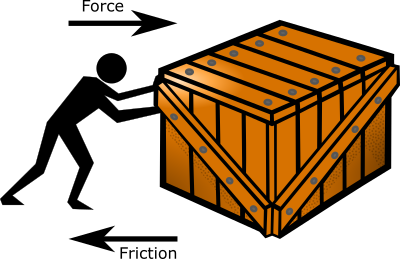 Friction
Example
How does friction impact my life?
[Speaker Notes: Here is the Frayer Model with a picture and the definition filled in for friction: a force that opposes the motion of an object.]
Directions: Choose the correct example of friction from the choices below.
A
A pot of water that boils on the stove
B
A light bulb that lights up when the switch is turned on
C
A child using the brakes on their bicycle
D
A thunderstorm producing rain and lightning
[Speaker Notes: Choose the one correct example of friction from these four choices.]
Directions: Choose the correct example of friction from the choices below.
A
A pot of water that boils on the stove
B
A light bulb that lights up when the switch is turned on
C
A child using the brakes on their bicycle
D
A thunderstorm producing rain and lightning
[Speaker Notes: “A child using the brakes on their bicycle” is correct! This is an example of friction.]
Picture
Definition
a force that opposes the motion of an object
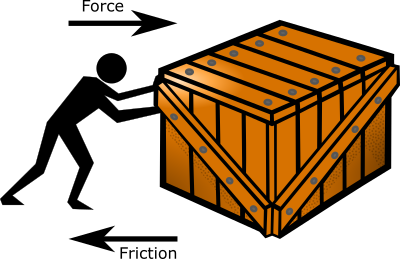 Friction
A child using the brakes on their bicycle
Example
How does friction impact my life?
[Speaker Notes: Here is the Frayer Model with a picture, definition, and an example of friction: a child using the brakes on their bicycle.]
Directions: Choose the correct response for “how does friction impact my life?” from the choices below.
A
Friction helps our ears to vibrate so we can hear sound in our environment.
Friction is an important nutrient found in plants that animals need to get energy and stay healthy.
B
Friction helps keep Earth orbiting around the Sun so we experience all four seasons.
C
Friction helps us move around our world safely by helping us slow down and stop.
D
[Speaker Notes: Choose the one correct response for “how does friction impact my life?” from these four choices.]
Directions: Choose the correct response for “how does friction impact my life?” from the choices below.
A
Friction helps our ears to vibrate so we can hear sound in our environment.
Friction is an important nutrient found in plants that animals need to get energy and stay healthy.
B
Friction helps keep Earth orbiting around the Sun so we experience all four seasons.
C
Friction helps us move around our world safely by helping us slow down and stop.
D
[Speaker Notes: “Friction helps us move around our world safely by helping us slow down and stop. ” That is correct! This is an example of how friction impacts your life.]
Picture
Definition
a force that opposes the motion of an object
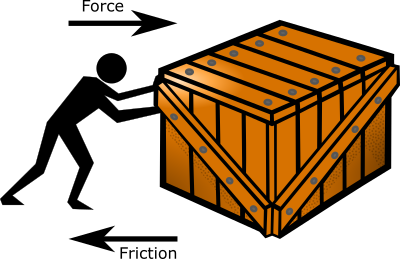 Friction
Friction helps us move around our world safely by helping us slow down and stop.
A child using the brakes on their bicycle
Example
How does friction impact my life?
[Speaker Notes: Here is the Frayer Model with a picture, definition, example, and a correct response to “how does friction impact my life?”:]
Remember!!!
[Speaker Notes: So remember!]
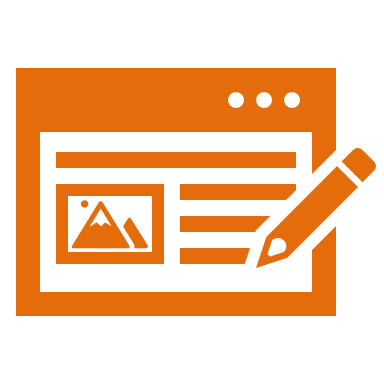 Friction: a force that opposes the motion of an object.
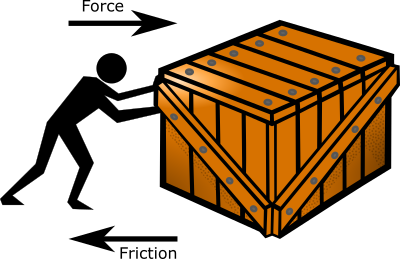 [Speaker Notes: Friction is a force that opposes the motion of an object.]
Big Question: How do friction and resistance impact the way objects move through the world?
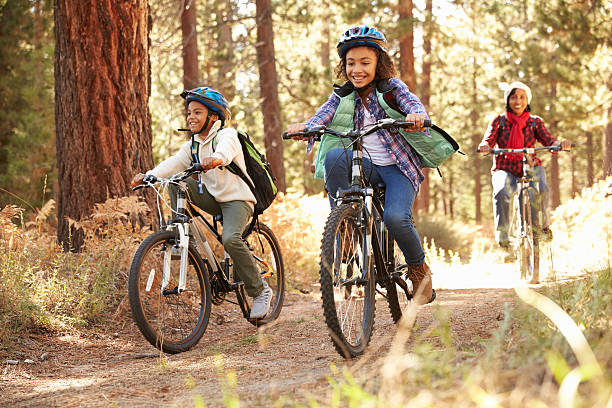 [Speaker Notes: Let’s reflect again on our big question. Our “big question” is: How do friction and resistance impact the way objects move through the world?]
Simulation Activity
Friction Experiment
In this experiment, you will test the friction created when objects slides across different kinds of surfaces.

Make a hypothesis: 
What kinds of surfaces (bumpy, smooth, etc.) will create the most friction? Which will create the least? Why?
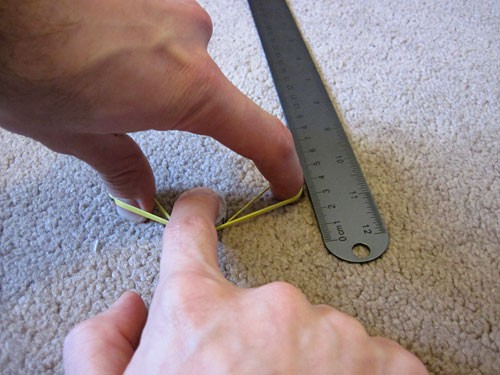 “Big Idea” Question
Intro
Review Concepts
Check-In Questions
Teacher Engagement
Vocabulary
Student-Friendly Definition
Examples & Non-Examples
Morphological Word Parts
Frayer Model
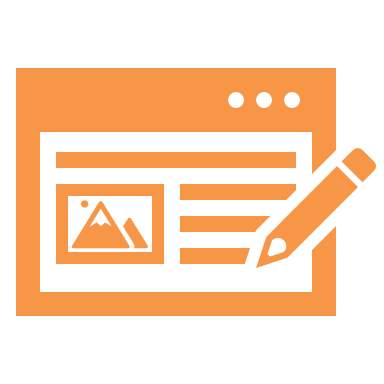 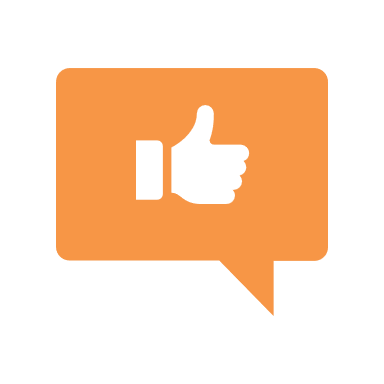 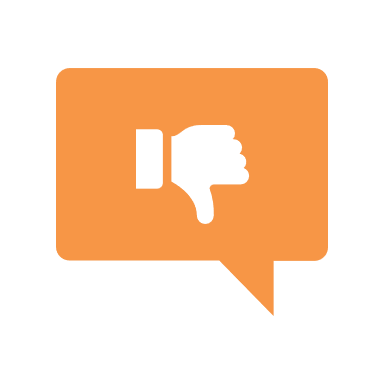 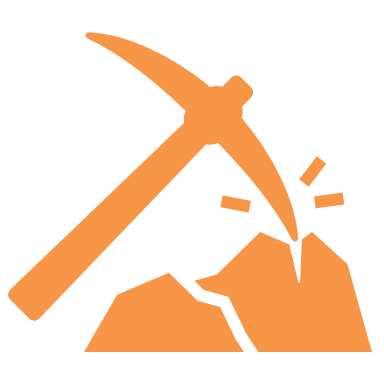 Simulation/Activity
[Speaker Notes: OK everyone, get ready for our next lesson.  Just as a reminder, these are the different components that our lesson may include, and you’ll see these icons in the top left corner of each slide so that you can follow along more easily!]
Resistance
Intro
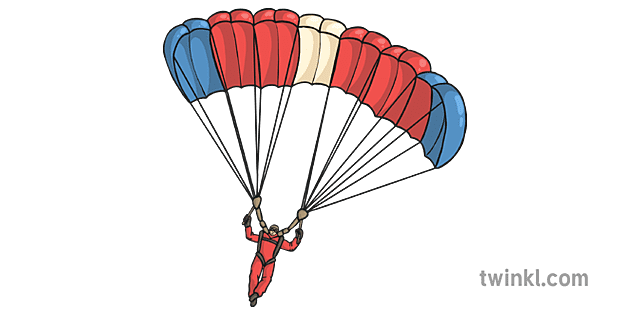 resistance
gravity
[Speaker Notes: Today, we’ll be learning about the word: Resistance.]
Big Question: How do friction and resistance impact the way objects move through the world?
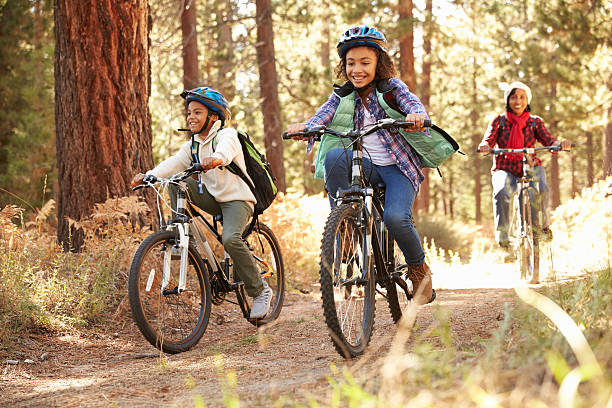 [Speaker Notes: Our “big question” is: How do friction and resistance impact the way objects move through the world?
[Pause and illicit predictions from students.]

I love all these thoughtful scientific hypotheses!  Be sure to keep this question and your predictions in mind as we move through these next few lessons, and we’ll continue to revisit it.]
[Speaker Notes: Before we move on to our new topic, let’s review some other words & concepts that you already learned and make sure you are firm in your understanding.]
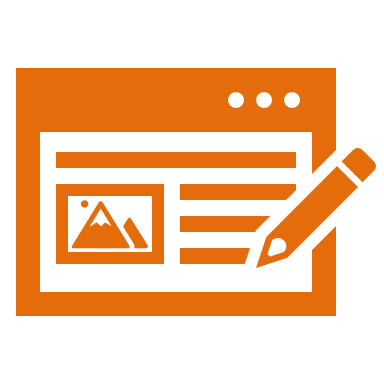 Motion: an object’s direction and speed
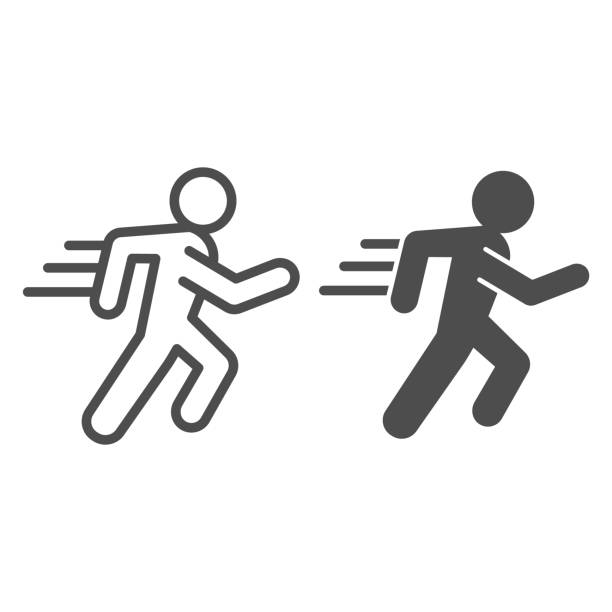 [Speaker Notes: Motion is an object’s direction and speed.]
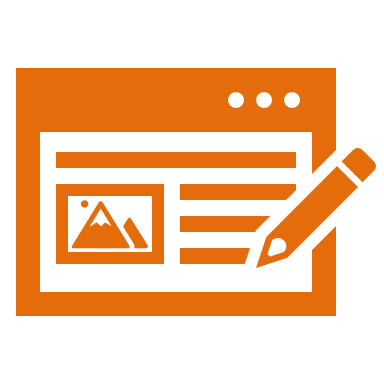 Force: any push or pull that causes an object to move, stop, or change direction.
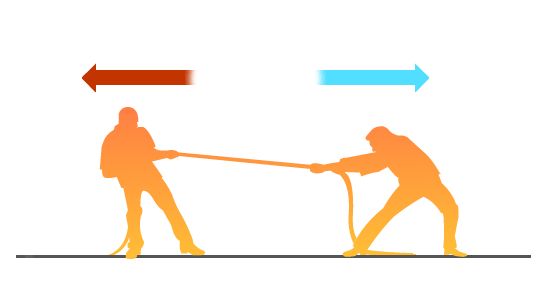 [Speaker Notes: A force is any push or pull that causes an object to move, stop, or change direction.]
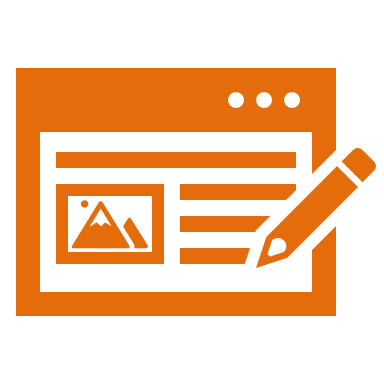 Friction: a force that opposes the motion of an object.
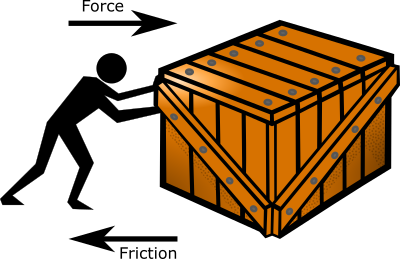 [Speaker Notes: Friction is a force that opposes the motion of an object.]
[Speaker Notes: Now let’s pause for a moment to review the information we have covered already.]
___________ is an object’s direction and speed.
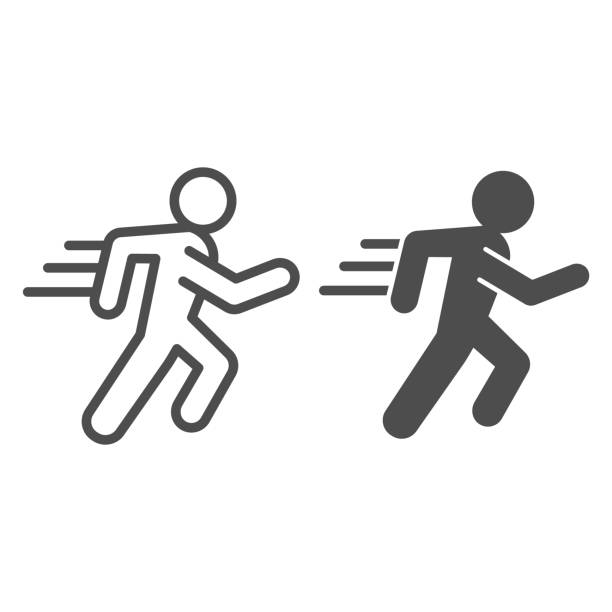 [Speaker Notes: __________ is an object’s direction and speed.

[Motion]]
Motion is an object’s direction and speed.
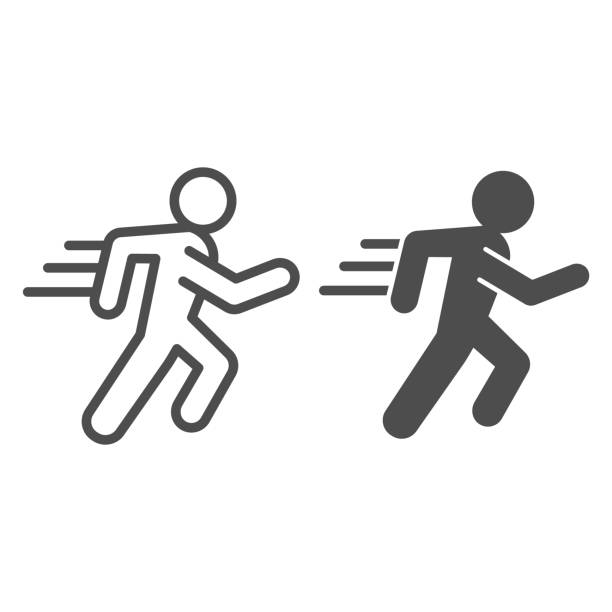 [Speaker Notes: Motion is an object’s direction and speed.]
Force is any ______ or _______ that causes an object to move, stop, or change direction.
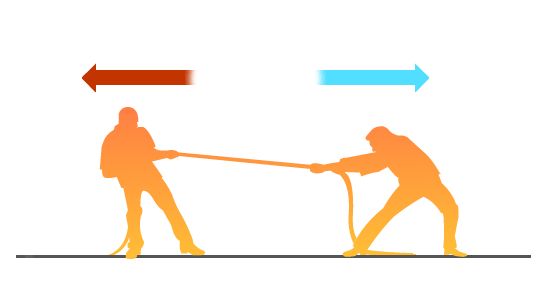 [Speaker Notes: Force is any ______ or _____ that causes an object to move, stop, or change direction.]
Force is any push or pull that causes an object to move, stop, or change direction.
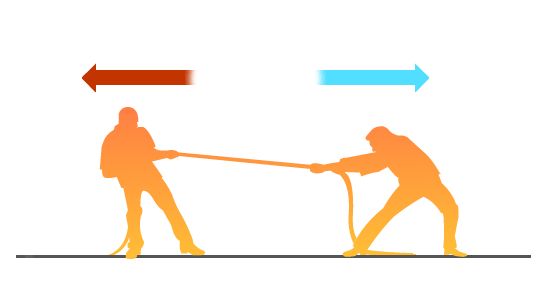 [Speaker Notes: Force is any push or pull that causes an object to move, stop, or change direction.]
What is a force that opposes the motion of an object?
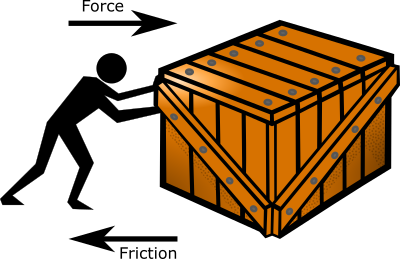 Work
Energy
Friction
[Speaker Notes: What is a force that opposes the motion of an object?

[C. Friction]]
What is a force that opposes the motion of an object?
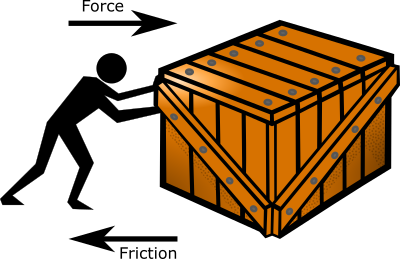 Work
Energy
Friction
[Speaker Notes: What is a force that opposes the motion of an object?

[C. Friction]]
Resistance
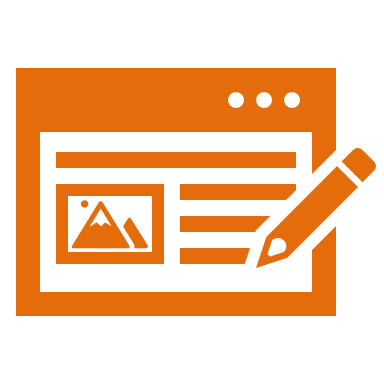 [Speaker Notes: Now that we’ve reviewed, let’s define the phrase resistance.]
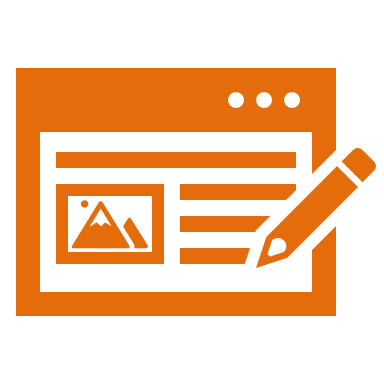 Resistance: the force that tries to stop or slow down the movement of an object.
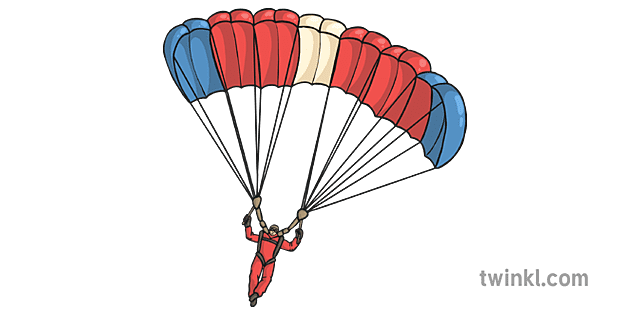 resistance
gravity
[Speaker Notes: Resistance is the force that tried to stop or slow down the movement of an object.]
[Speaker Notes: Let’s check-in for understanding.]
What is resistance?
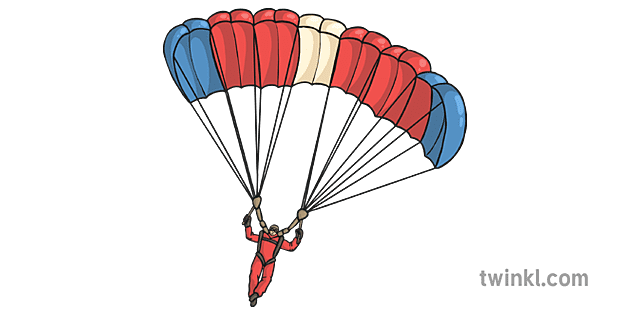 resistance
gravity
[Speaker Notes: What is resistance?

[the force that tried to stop or slow down the movement of an object]]
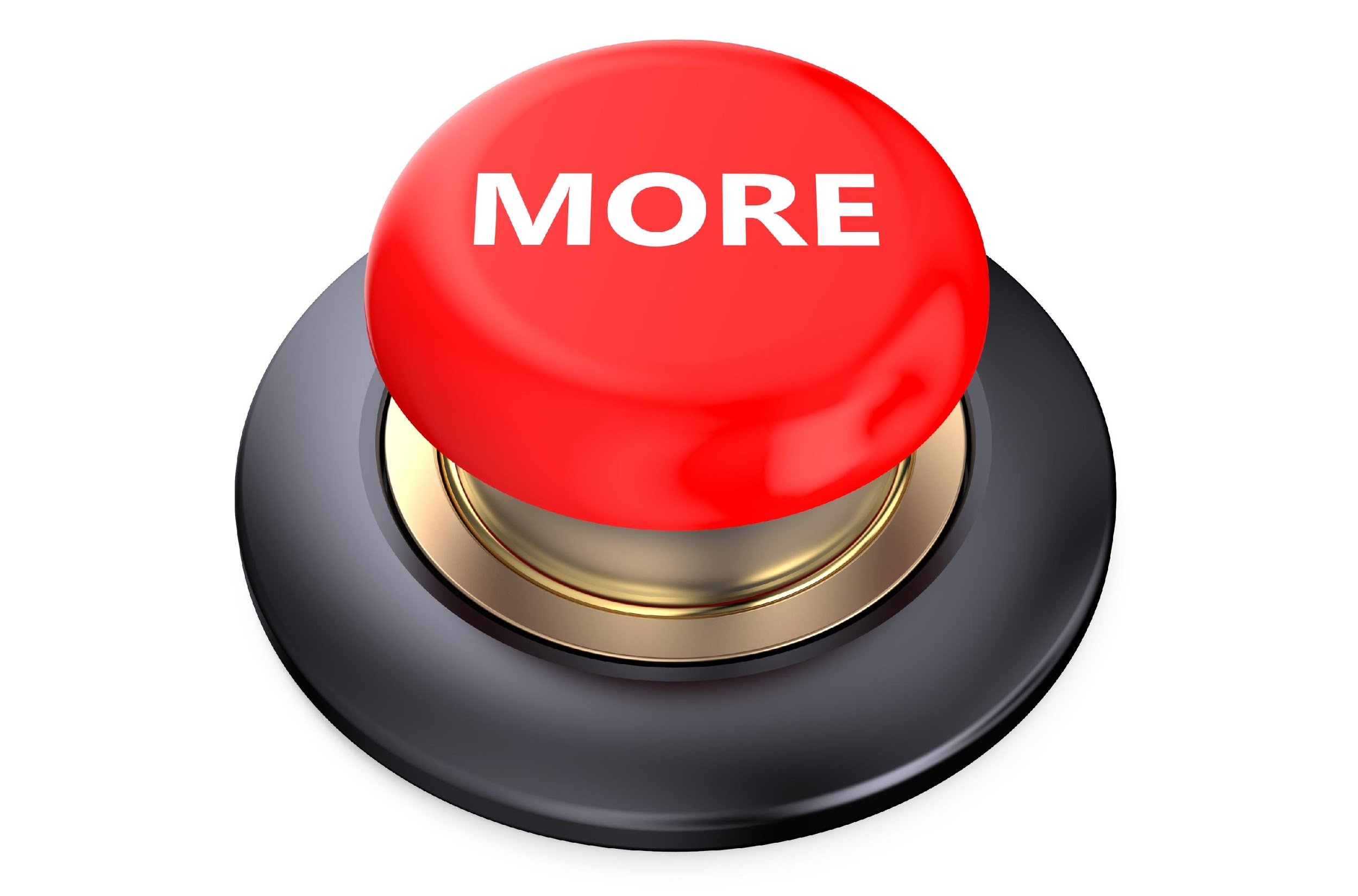 [Speaker Notes: That is the basic definition, but there is a bit more you need to know.]
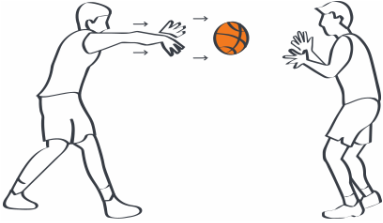 [Speaker Notes: Resistance happens when any object is in motion. If an object is thrown, like this basketball, resistance pushes against the object in the opposite direction. This causes the ball to eventually slow down and stop. Without resistance, the ball would continue on forever!]
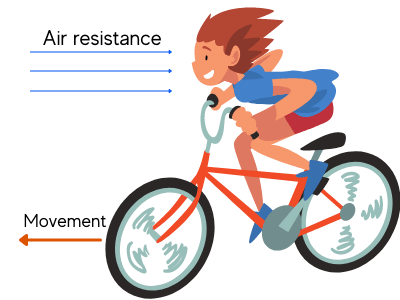 [Speaker Notes: Resistance is a special kind of friction. Remember, friction is a force that opposes the motion of the object when two surfaces are rubbing together. In resistance, the object is in contact with either air or water that causes it to slow down or stop.]
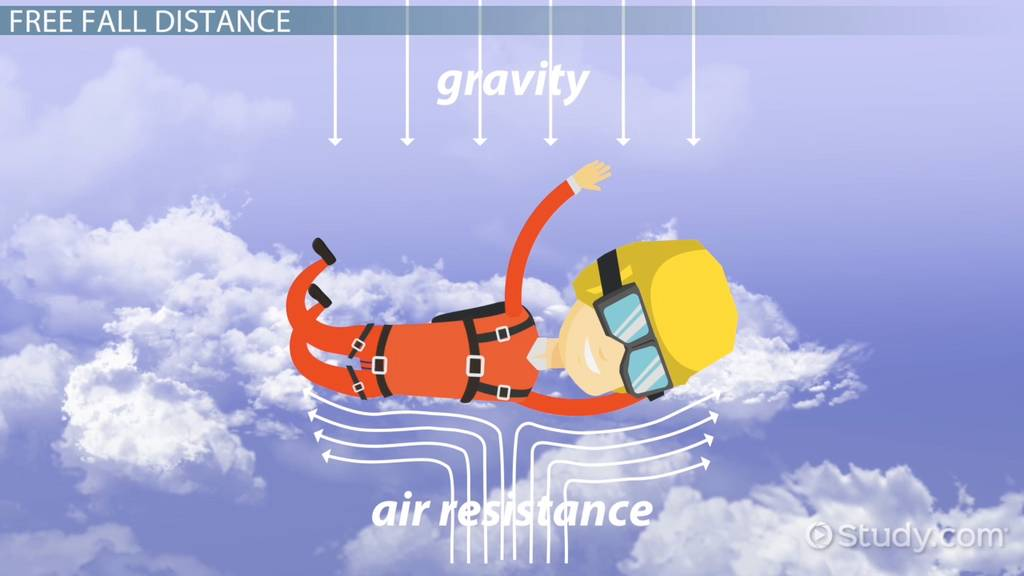 [Speaker Notes: Air resistance happens whenever an object is in motion through the air. As the force of gravity pulls the sky diver to the ground, air resistance pushes up against the sky diver to slow them down.]
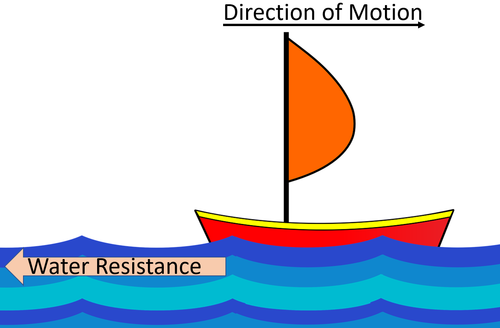 [Speaker Notes: Water resistance is another kind of resistance. As the sail boat moves through the water, the water pushes back against the boat. The wind in the sail helps keep the boat in motion. Without the wind, water resistance will eventually stop the boat.]
[Speaker Notes: Let’s check-in for understanding.]
Resistance pushes in the opposite direction of an object’s motion.
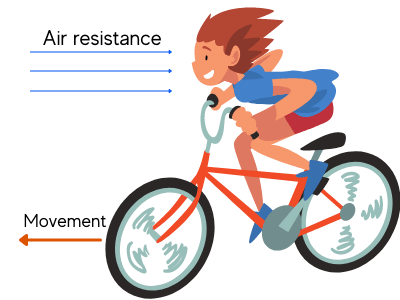 True
False
[Speaker Notes: True or False: Resistance pushes in the opposite direction of an object’s motion.

[True]]
Resistance pushes in the opposite direction of an object’s motion.
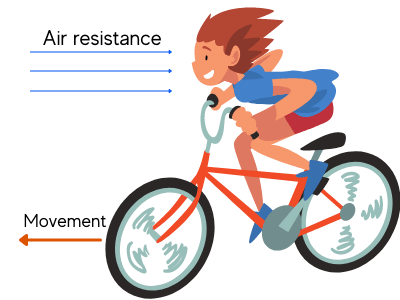 True
False
[Speaker Notes: Resistance pushes in the opposite direction of an object’s motion. True]
Resistance is a special kind of ______________.
Friction
Energy
Work
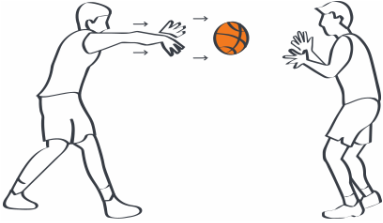 [Speaker Notes: Resistance is a special kind of ___________. 

[friction]]
Resistance is a special kind of ______________.
Friction
Energy
Work
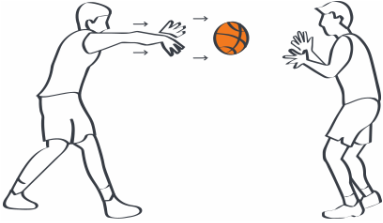 [Speaker Notes: Resistance is a special kind of ___________. A. Friction]
How does air resistance help a sky diver slow down?
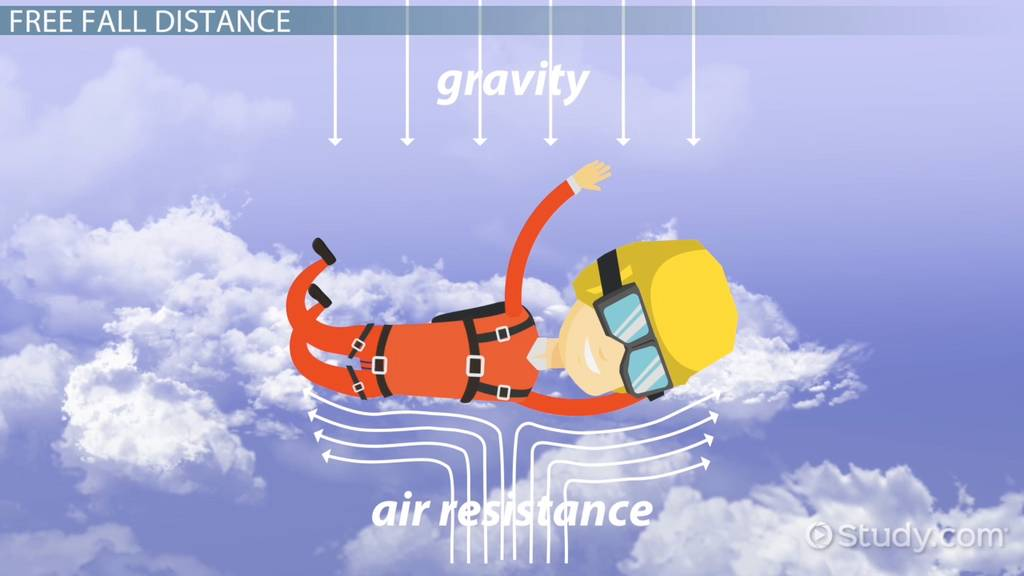 [Speaker Notes: How does air resistance help a sky diver slow down?

[It pushes up against gravity and that causes them to slow down]]
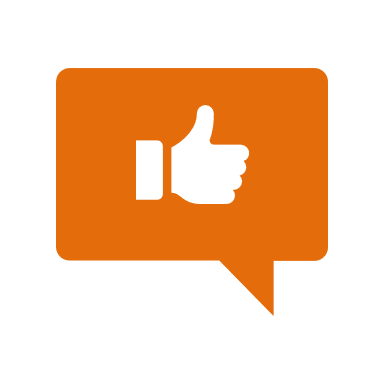 [Speaker Notes: Now, let’s talk about some examples of resistance.]
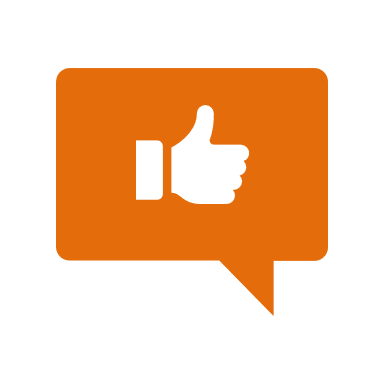 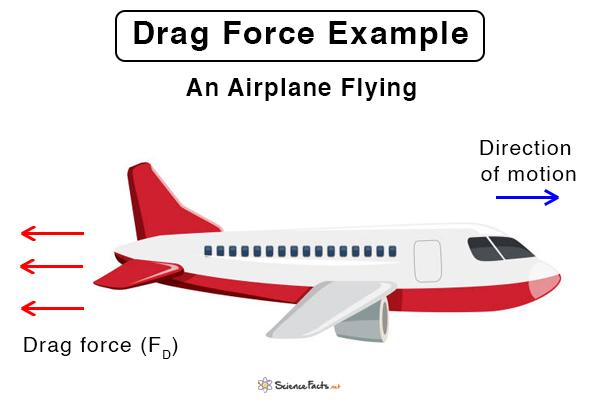 Resistance
[Speaker Notes: Here is an example of resistance. As an airplane flies through the air, air resistance pushes against the airplane. The airplane uses its engines to keep the airplane in motion.]
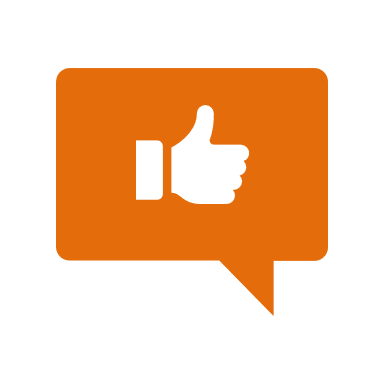 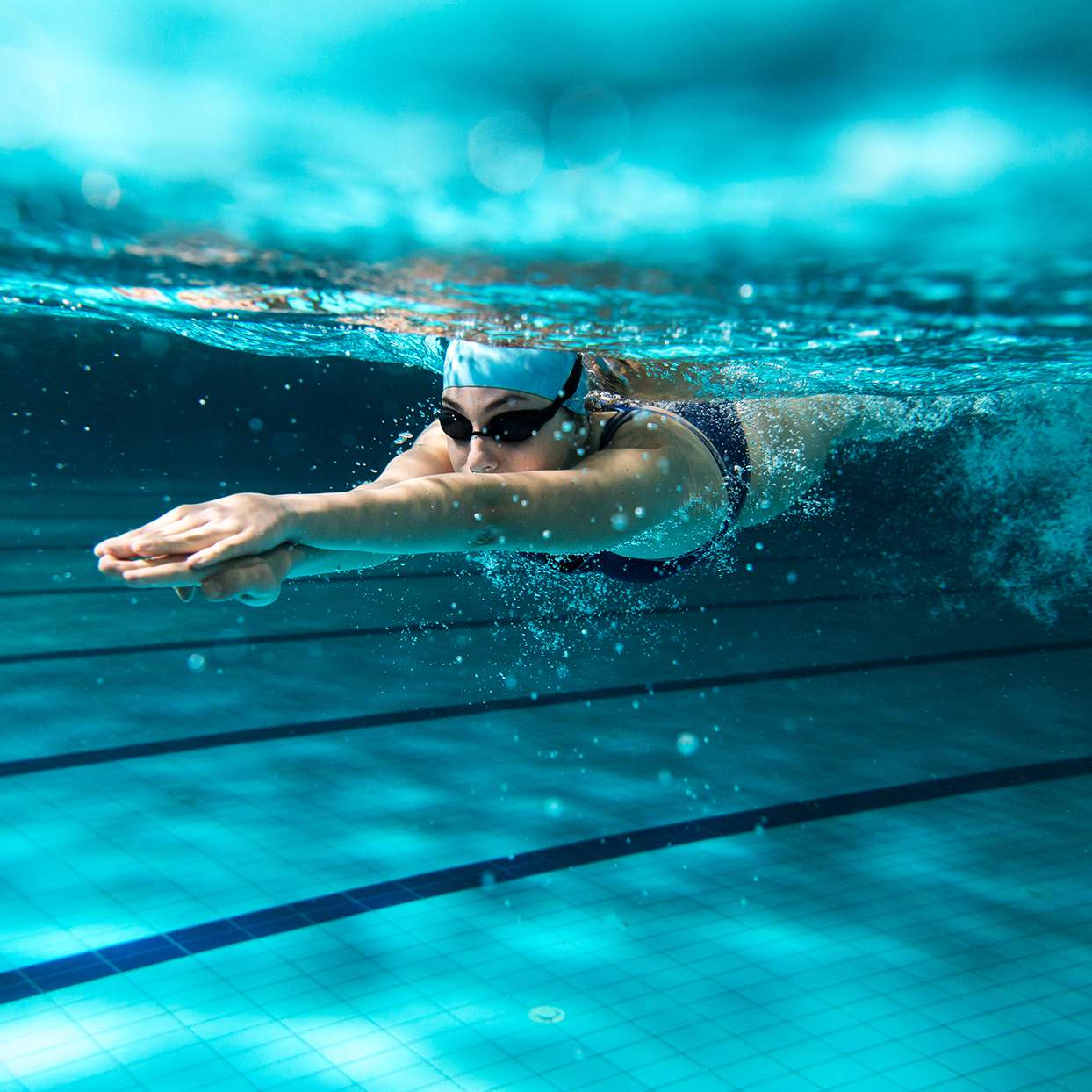 [Speaker Notes: Here is another example of resistance. When we move through water, the particles in water are pushing against us. Our leg and arm muscles have to work hard to keep our motion going, otherwise the resistance would eventually make us stop.]
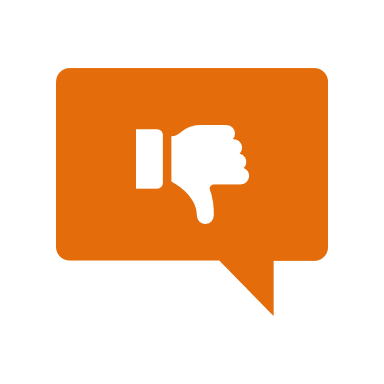 [Speaker Notes: Now, let’s talk about some non-examples of resistance.]
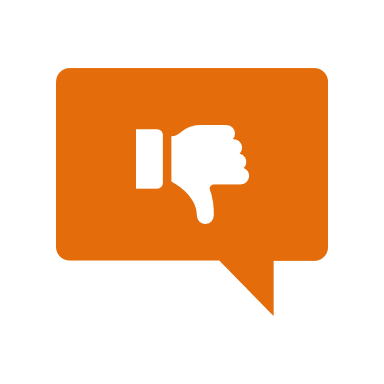 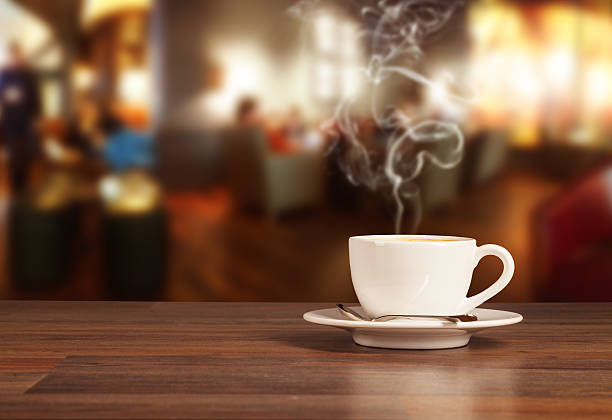 [Speaker Notes: Here is a non-example of resistance. The mug sitting on the table is at rest. Because the mug is not in motion, there is no resistance.]
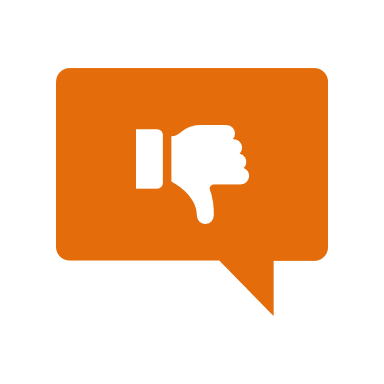 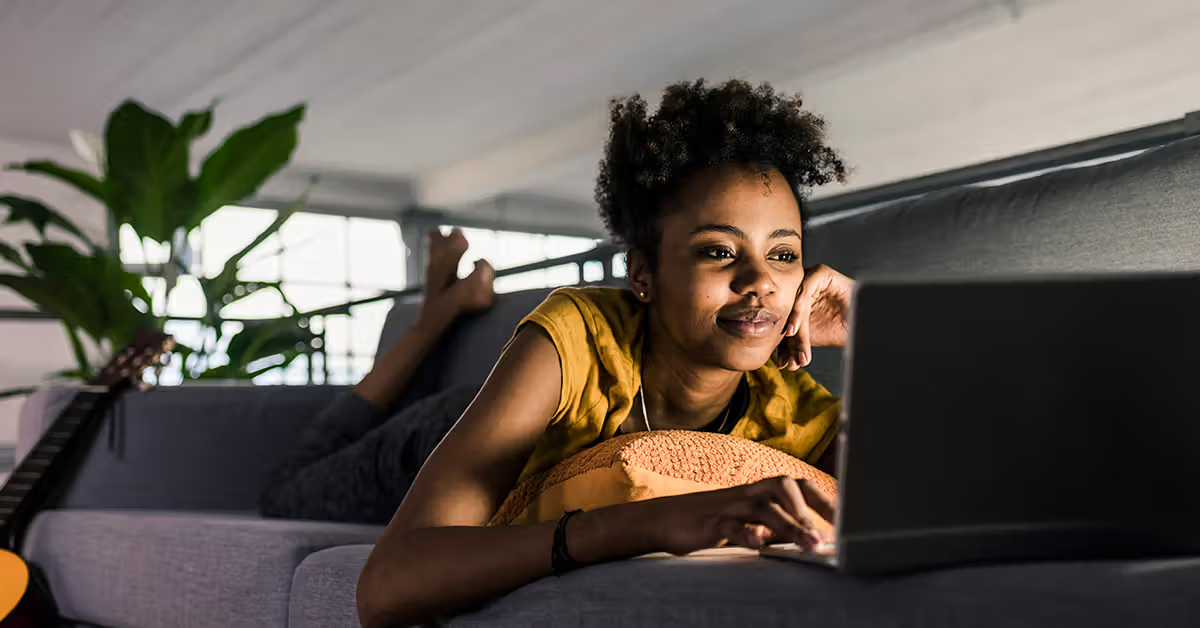 [Speaker Notes: Watching TV is another non-example of resistance. The images on the screen are not in motion through air or space, so they do not experience resistance.]
[Speaker Notes: Now let’s pause for a moment to check your understanding.]
Find an example of resistance
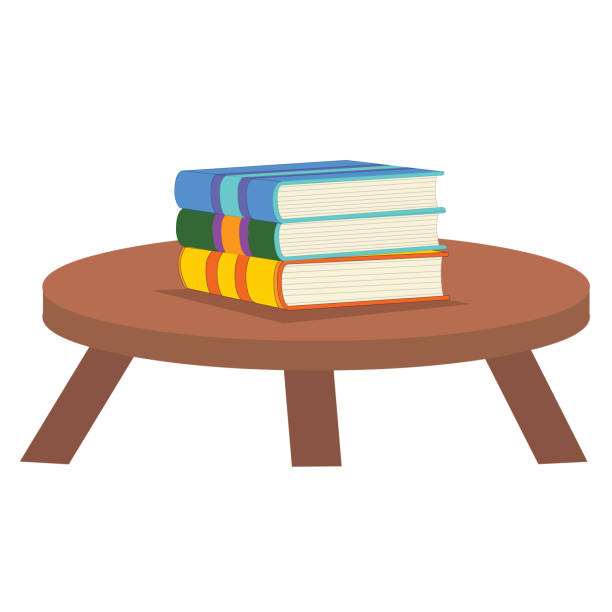 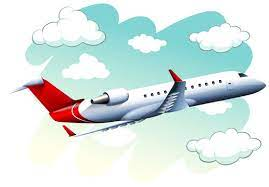 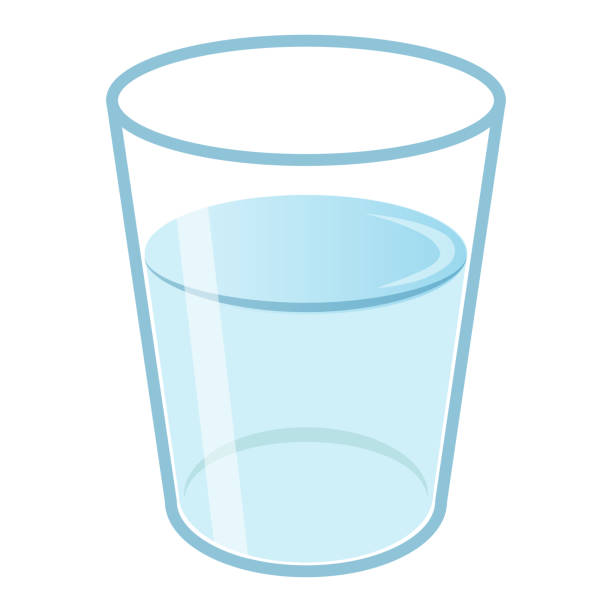 Airplane flying
Glass of water
Book on a table
[Speaker Notes: Find an example of resistance.

[airplane flying]]
Find an example of resistance
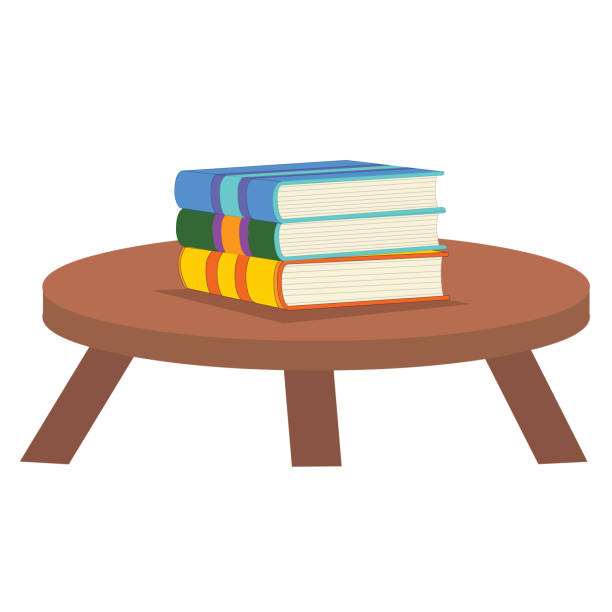 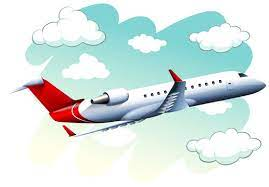 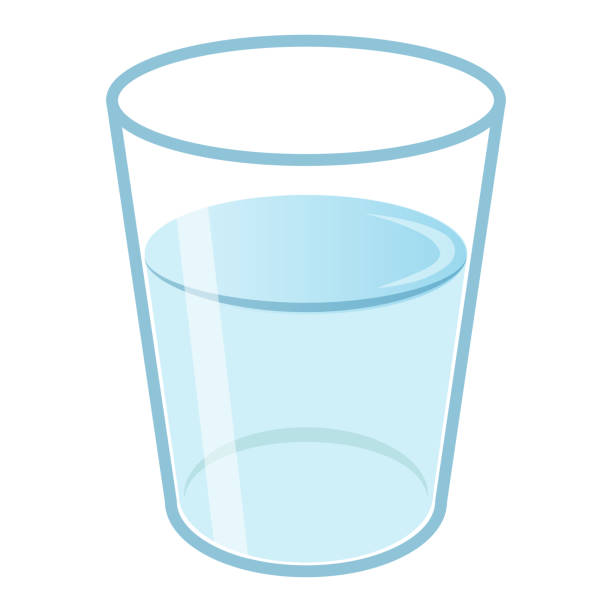 Airplane flying
Glass of water
Book on a table
[Speaker Notes: Find an example of resistance. Airplane flying.]
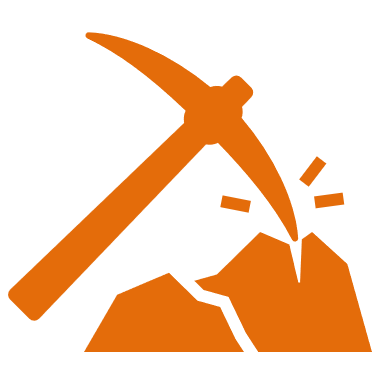 [Speaker Notes: We can also break down the term resistance into different word parts to help us remember the meaning.  Let’s take a look!]
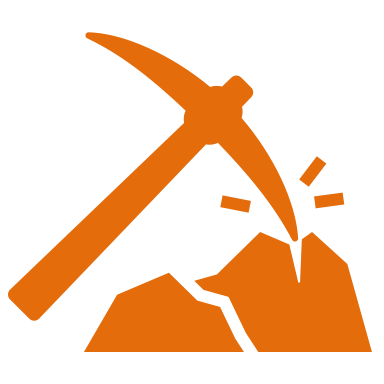 Resistance
(root)
(suffix)
[Speaker Notes: We can break up the term resistance into two parts: root and suffix.]
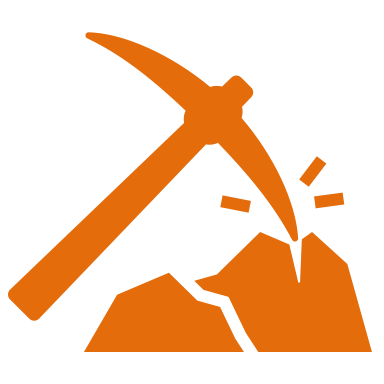 Resistance
Resist = to act against or oppose
[Speaker Notes: First, we have the root word “resist” which means "to act against or oppose”.]
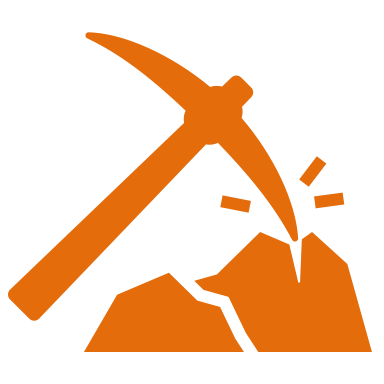 Resistance
-ance= the state or quality of
[Speaker Notes: Next, we have the suffix “-ance”. This means something “the state or quality of”]
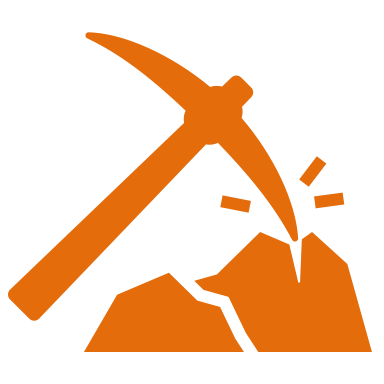 Resist   ance
Resistance
the state of opposing or acting against
[Speaker Notes: So when we put it all together, resistance means the state of opposing or acting against. Resistance opposes, or acts against, an object in motion to slow it down.]
Remember!!!
[Speaker Notes: So remember!]
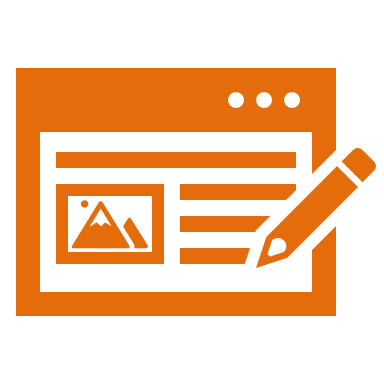 Resistance: the force that tries to stop or slow down the movement of an object.
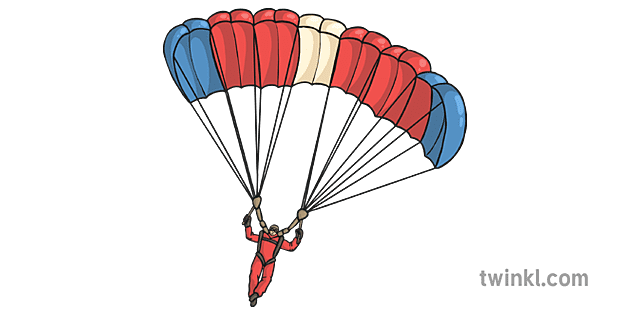 resistance
gravity
[Speaker Notes: Resistance is the force that tried to stop or slow down the movement of an object.]
[Speaker Notes: We will now complete this concept map, called a Frayer model, to summarize and further clarify what you have learned about the term resistance.]
Picture
Definition
Resistance
Example
How does resistance impact my life?
[Speaker Notes: To complete the Frayer model, we will choose from four choices the correct picture, definition, example, and response to the question, “How does resistance impact my life?” Select the best response for each question using the information you just learned. As we select responses, we will see how this model looks filled in for the term resistance.]
Directions: Choose the correct picture of resistance from the choices below.
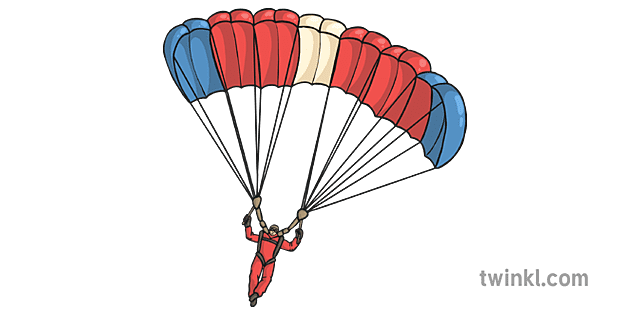 B
A
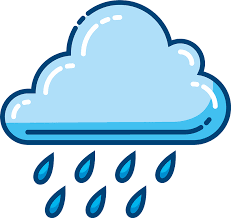 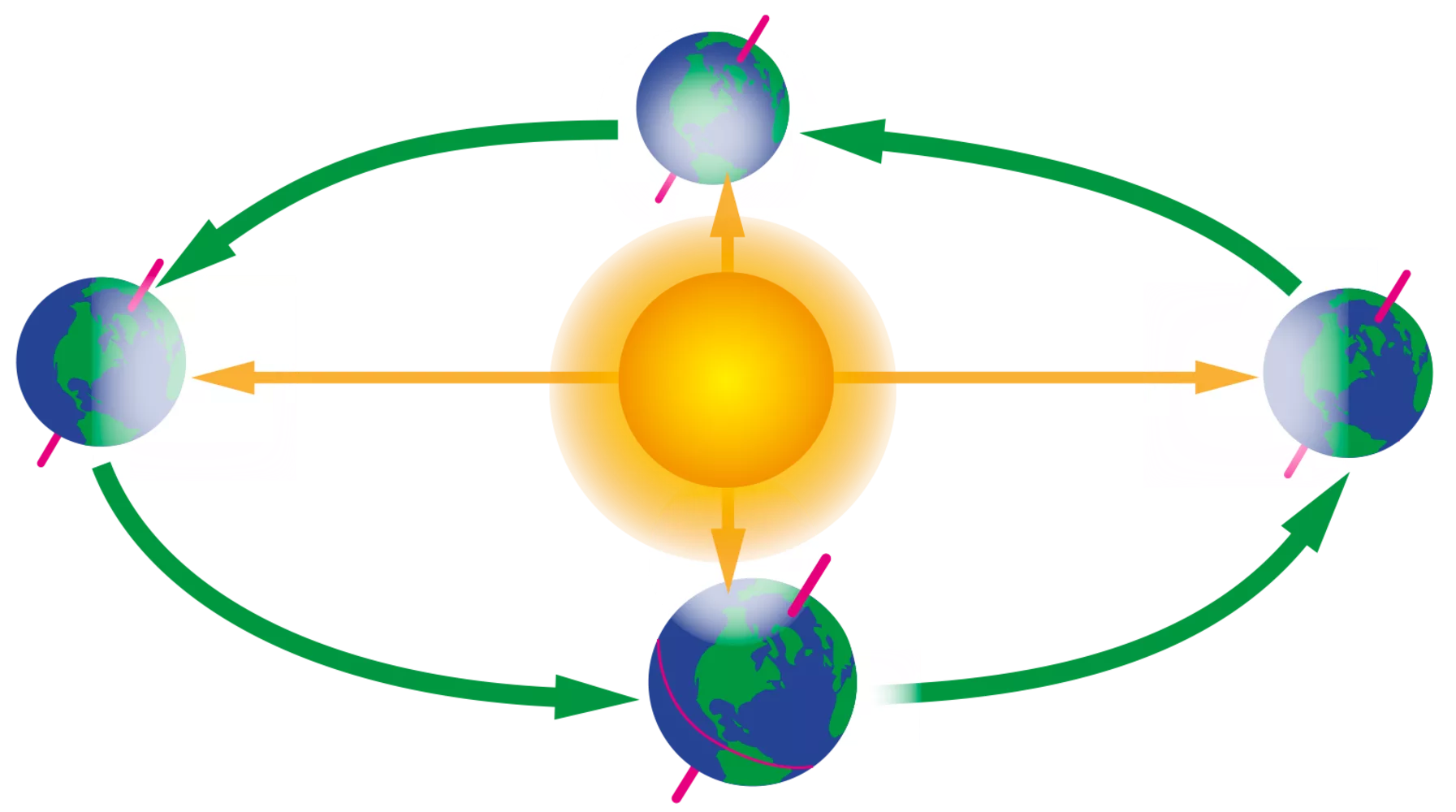 D
C
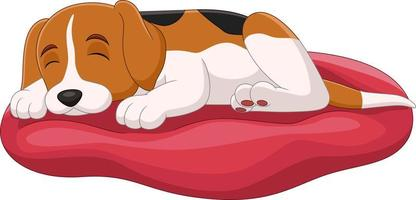 [Speaker Notes: Choose the one correct picture of resistance from these four choices.]
Directions: Choose the correct picture of resistance from the choices below.
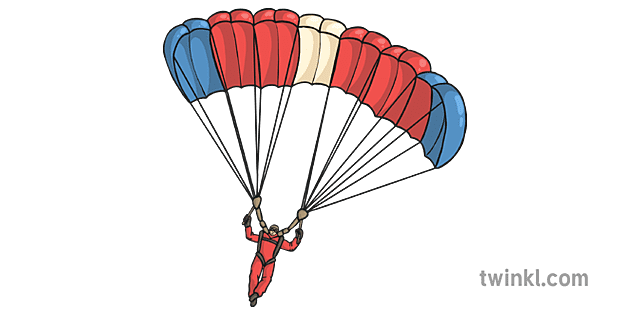 B
A
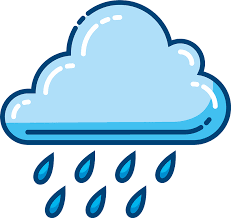 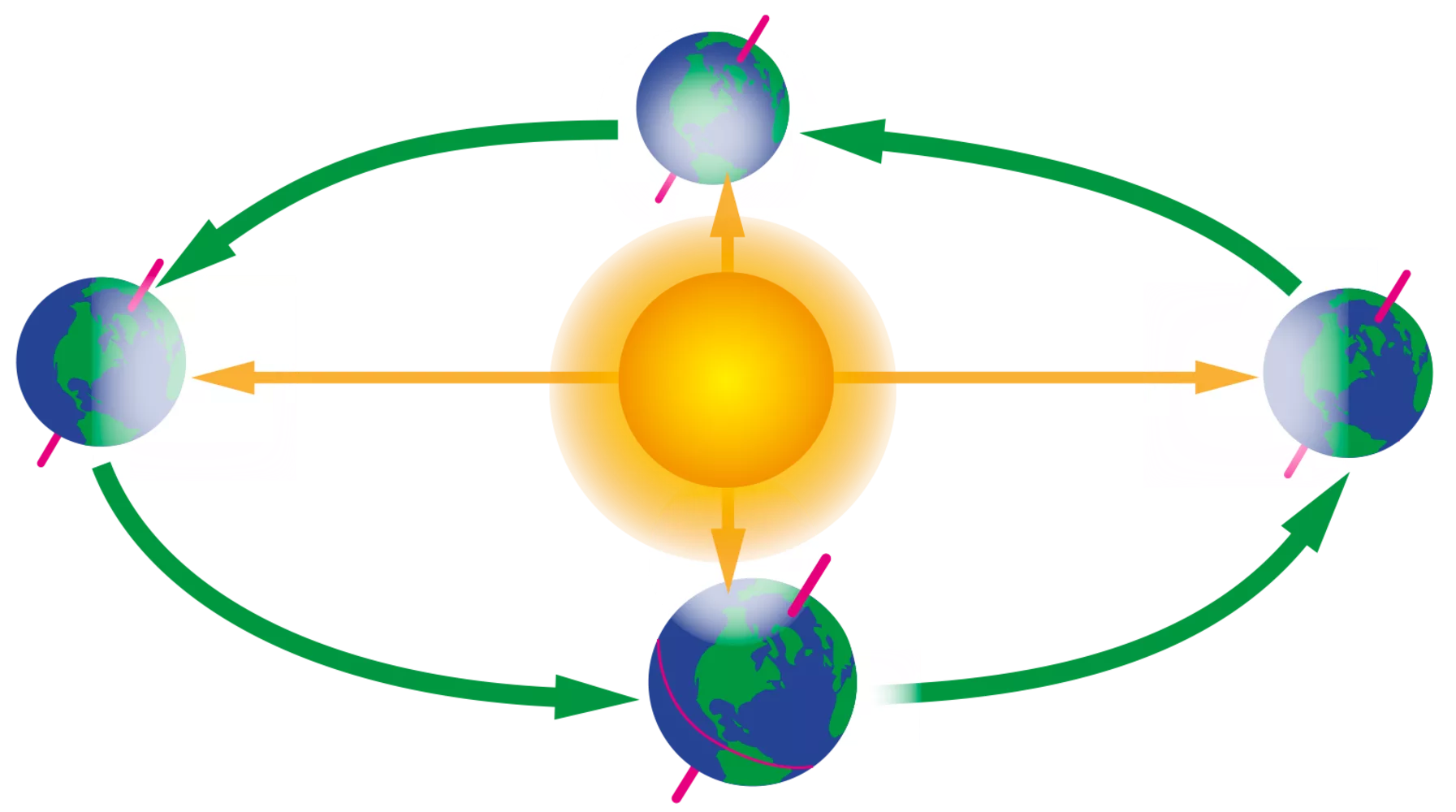 D
C
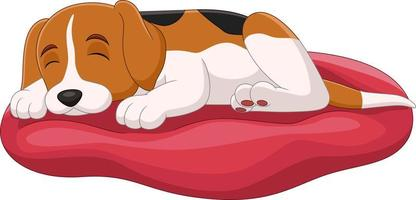 [Speaker Notes: This is the picture that shows resistance.]
Picture
Definition
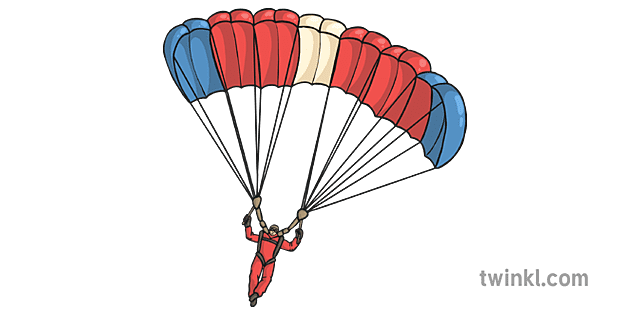 Resistance
Example
How does resistance impact my life?
[Speaker Notes: Here is the Frayer model filled in with a picture of resistance.]
Directions: Choose the correct definition of resistance from the choices below.
A
smallest whole unit of matter
energy that is carried by vibration of one or more objects or particles
B
C
energy in an electric current
D
the force that tries to stop or slow down the movement of an object.
[Speaker Notes: Choose the one correct definition of resistance from these four choices.]
Directions: Choose the correct definition of resistance from the choices below.
A
smallest whole unit of matter
energy that is carried by vibration of one or more objects or particles
B
C
energy in an electric current
D
the force that tries to stop or slow down the movement of an object.
[Speaker Notes: “The force that tries to stop or slow down the movement of an object” is correct! This is the definition of resistance.]
Picture
Definition
the force that tries to stop or slow down the movement of an object.
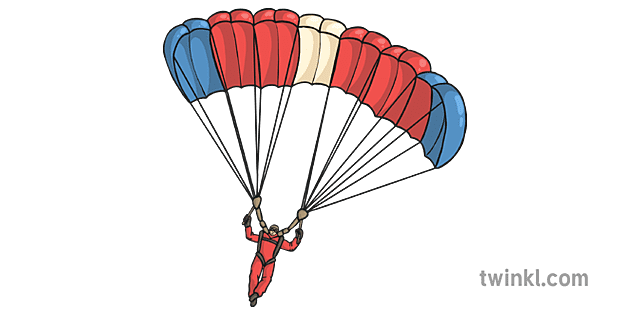 Resistance
Example
How does resistance impact my life?
[Speaker Notes: Here is the Frayer Model with a picture and the definition filled in for resistance: the force that tries to stop or slow down the movement of an object.]
Directions: Choose the correct example of resistance from the choices below.
A
A sailboat moving through the water
B
A lamp resting on a table
C
A flower growing in a garden
D
Soundwaves vibrating our eardrums
[Speaker Notes: Choose the one correct example of resistance from these four choices.]
Directions: Choose the correct example of resistance from the choices below.
A
A sailboat moving through the water
B
A lamp resting on a table
C
A flower growing in a garden
D
Soundwaves vibrating our eardrums
[Speaker Notes: “A sailboat moving through the water” is correct! This is an example of resistance.]
Picture
Definition
the force that tries to stop or slow down the movement of an object.
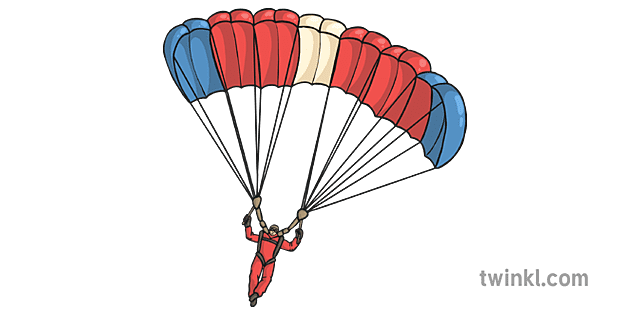 Resistance
A sailboat moving through the water
Example
How does resistance impact my life?
[Speaker Notes: Here is the Frayer Model with a picture, definition, and an example of resistance: a sailboat moving through the water.]
Directions: Choose the correct response for “how does resistance impact my life?” from the choices below.
A
Resistance is the smallest building block to life, including our own bodies.
Resistance creates a protective layer around the Earth so we don’t get too much light or heat from the Sun.
B
Resistance affects how people and things move through our world. It helps us slow down and stay safe.
C
Resistance give plants the light energy they need to make food. This energy then helps power our own bodies.
D
[Speaker Notes: Choose the one correct response for “how does resistance impact my life?” from these four choices.]
Directions: Choose the correct response for “how does resistance impact my life?” from the choices below.
A
Resistance is the smallest building block to life, including our own bodies.
Resistance creates a protective layer around the Earth so we don’t get too much light or heat from the Sun.
B
Resistance affects how people and things move through our world. It helps us slow down and stay safe.
C
Resistance give plants the light energy they need to make food. This energy then helps power our own bodies.
D
[Speaker Notes: “ Resistance affects how people and things move through our world. It helps us slow down and stay safe.” That is correct! This is an example of how resistance impacts your life.]
Picture
Definition
the force that tries to stop or slow down the movement of an object.
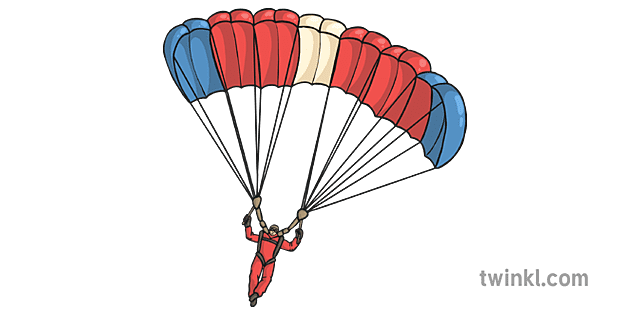 Resistance
Resistance affects how people and things move through our world. It helps us slow down and stay safe.
A sailboat moving through the water
Example
How does resistance impact my life?
[Speaker Notes: Here is the Frayer Model with a picture, definition, example, and a correct response to “how does resistance impact my life?”: Resistance affects how people and things move through our world. It helps us slow down and stay safe.]
Remember!!!
[Speaker Notes: So remember!]
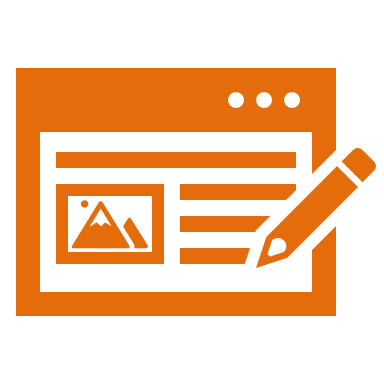 Resistance: the force that tries to stop or slow down the movement of an object.
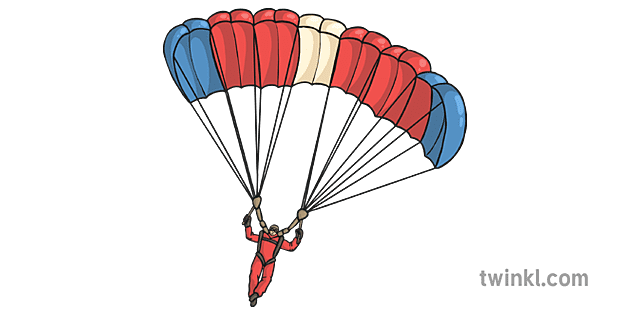 resistance
gravity
[Speaker Notes: Resistance is the force that tried to stop or slow down the movement of an object.]
Big Question: How do friction and resistance impact the way objects move through the world?
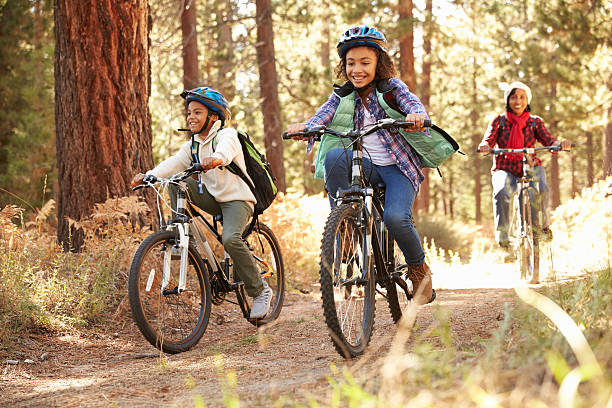 [Speaker Notes: Let’s reflect again on our big question. Our “big question” is: How do friction and resistance impact the way objects move through the world?]
Demonstration Activity
Make a Parachute
In this demonstration, you will build your own parachute.


 How does the parachute use air resistance to help the figure land safely?
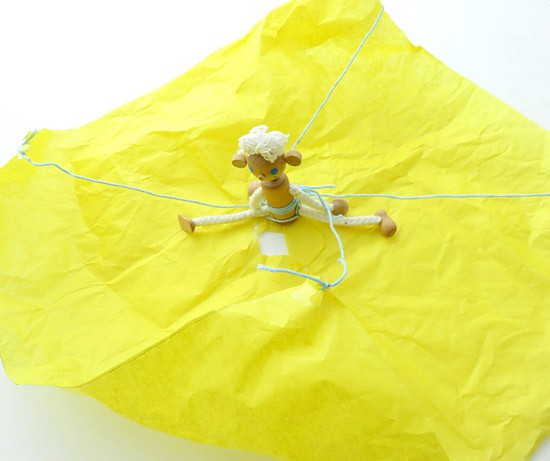 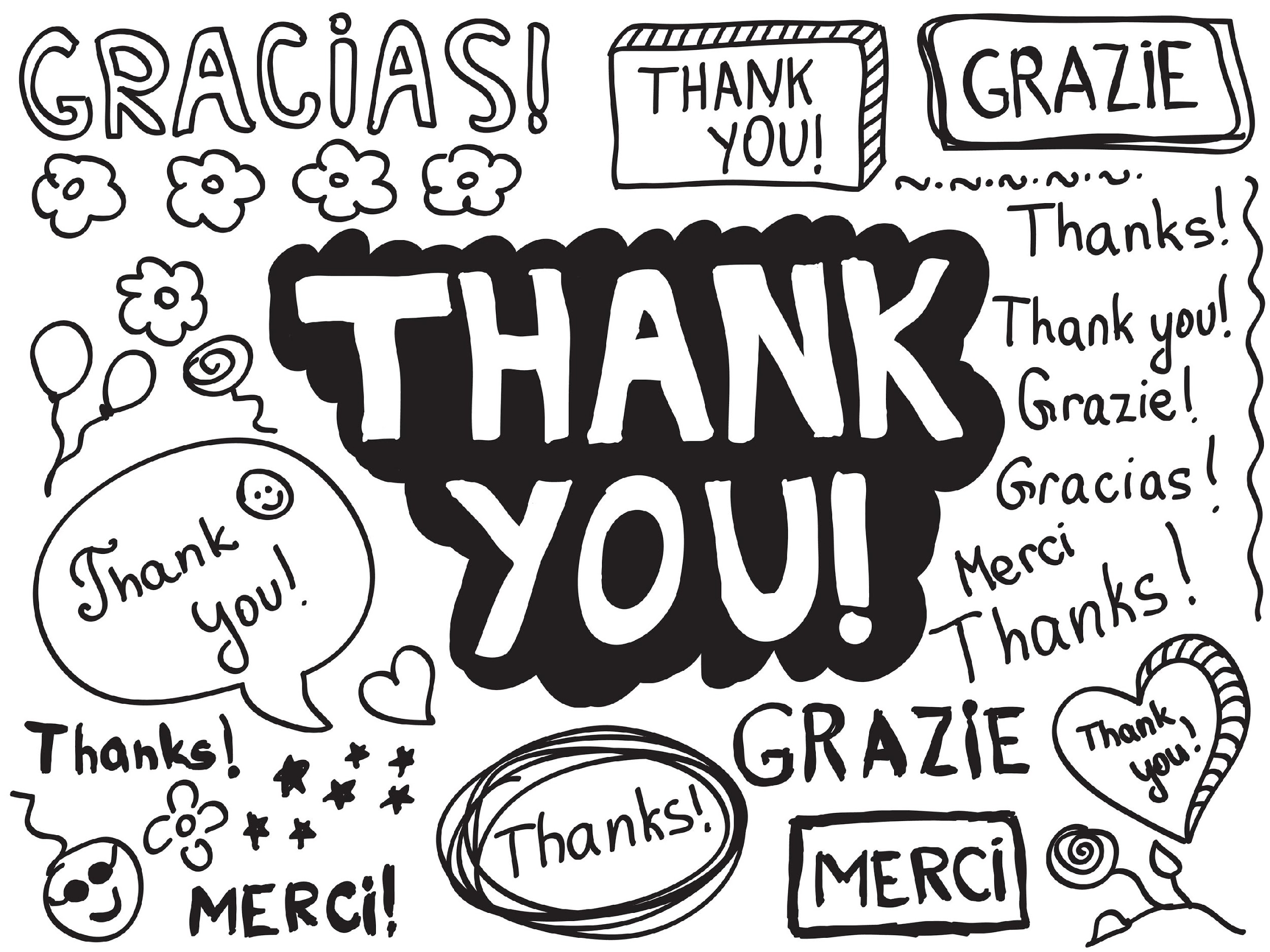 [Speaker Notes: Thanks for watching, and please continue watching CAPs available from this website.]
This Was Created With Resources From:
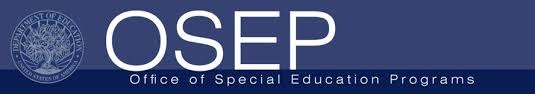 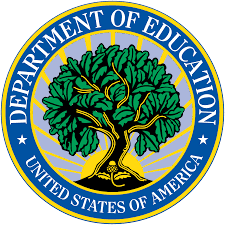 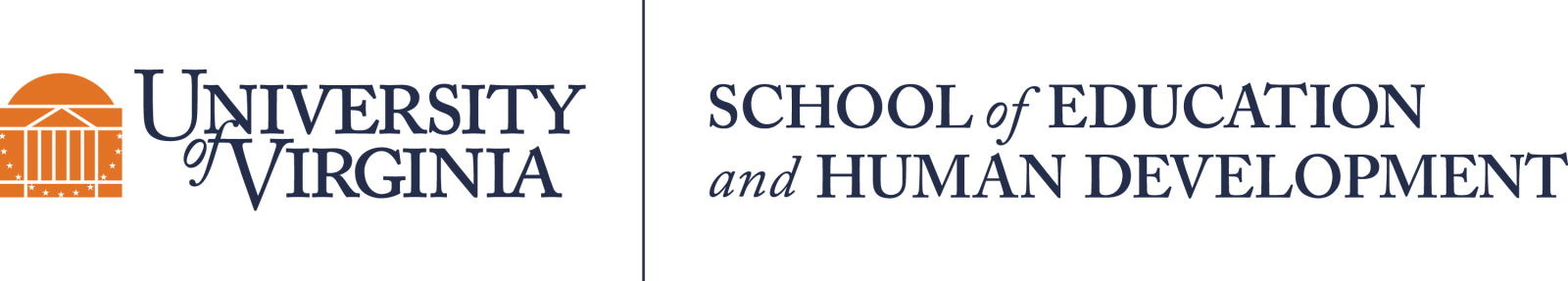 Questions or Comments

 Michael Kennedy, Ph.D.          MKennedy@Virginia.edu 
Rachel L Kunemund, Ph.D.	             rk8vm@virginia.edu